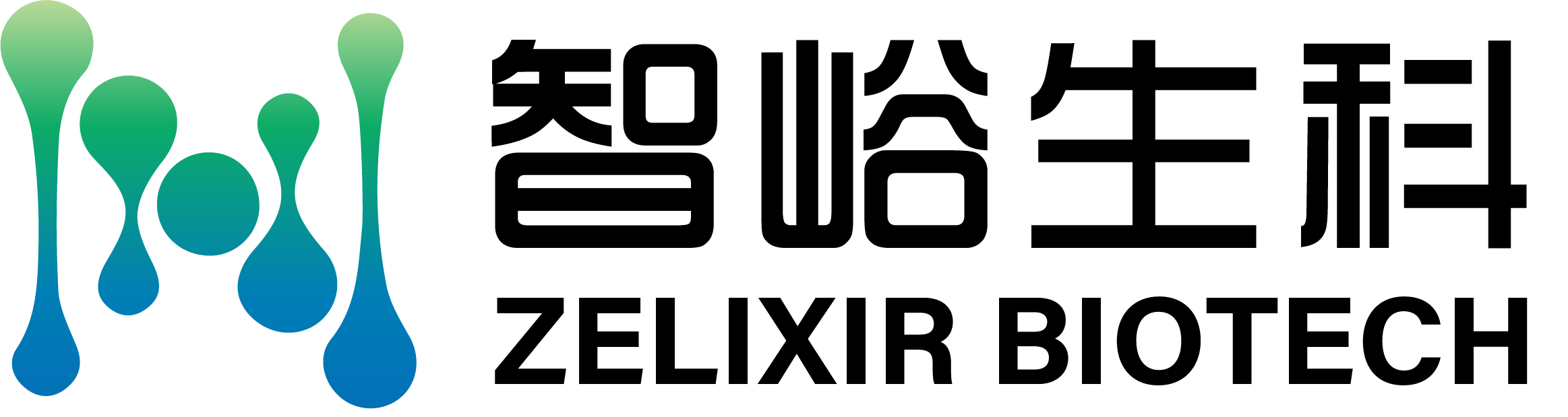 AIchemy_LIG/LIG2Transformer-based deep learning model for ligand pose prediction
Liangzhen ZHENG 
Zelixir Biotech, Shanghai, China
yishan@zelixir.com
1
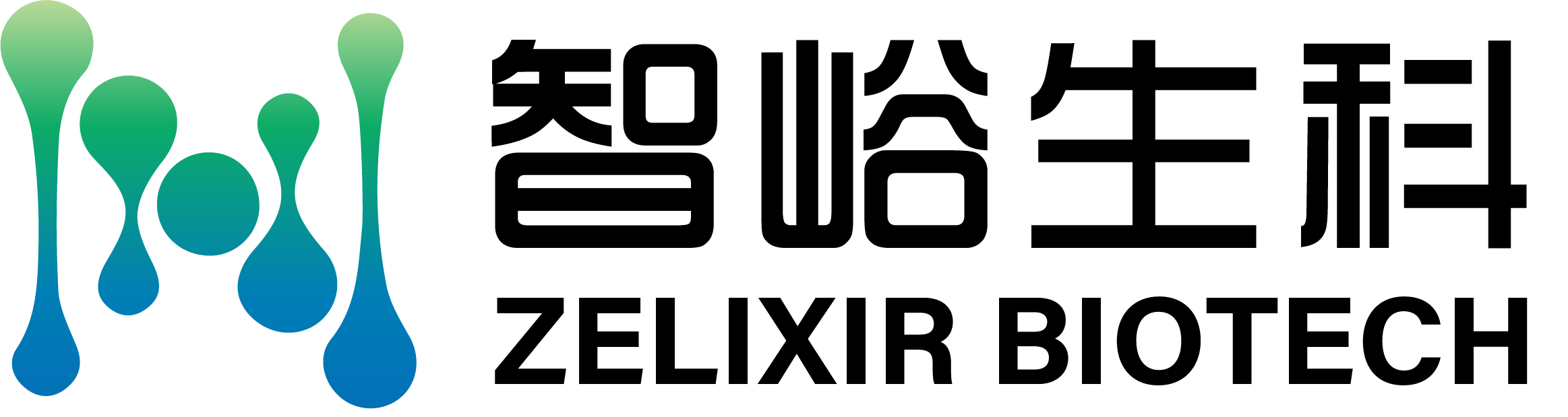 Training and Testing Dataset Preparation
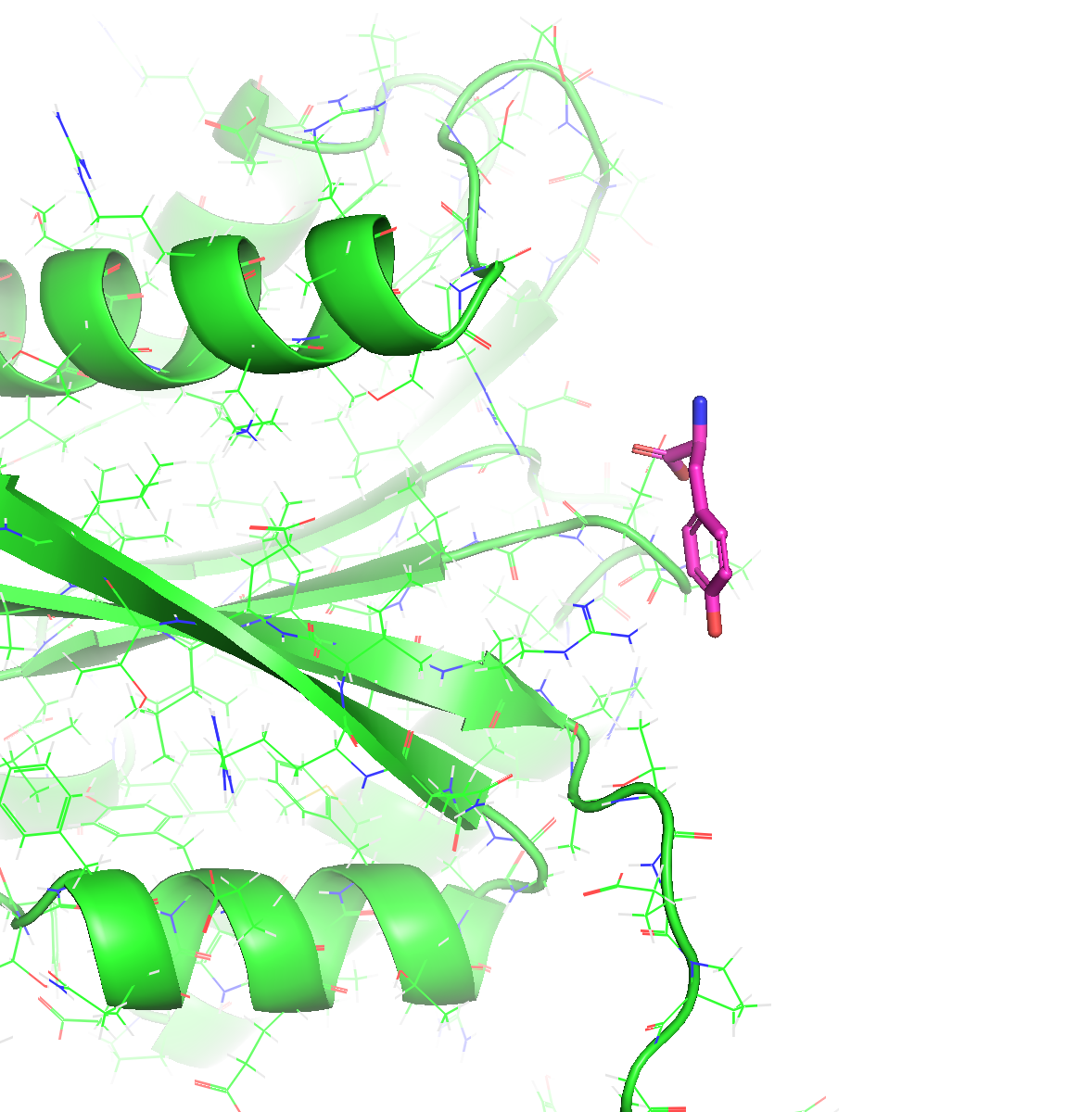 Protein Sequence
Blind Docking
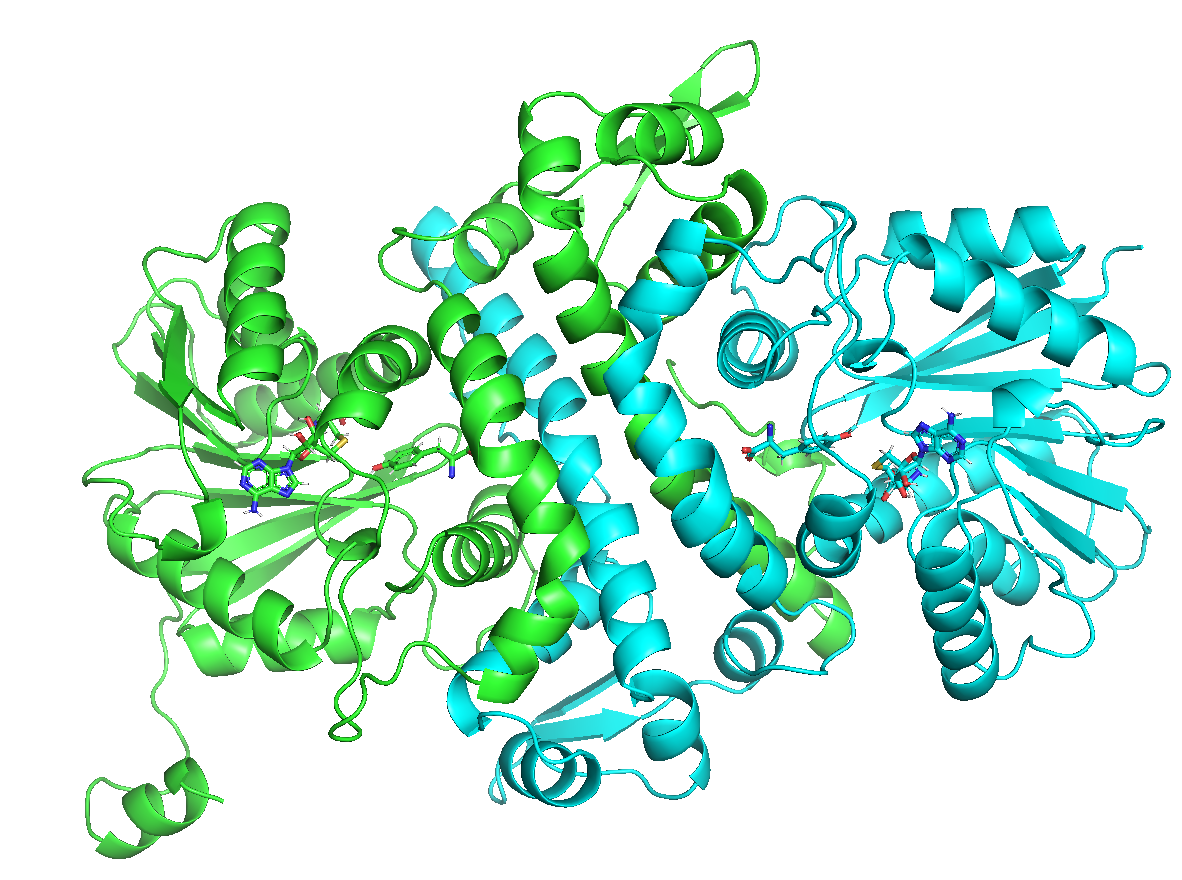 fastAF2
Filters
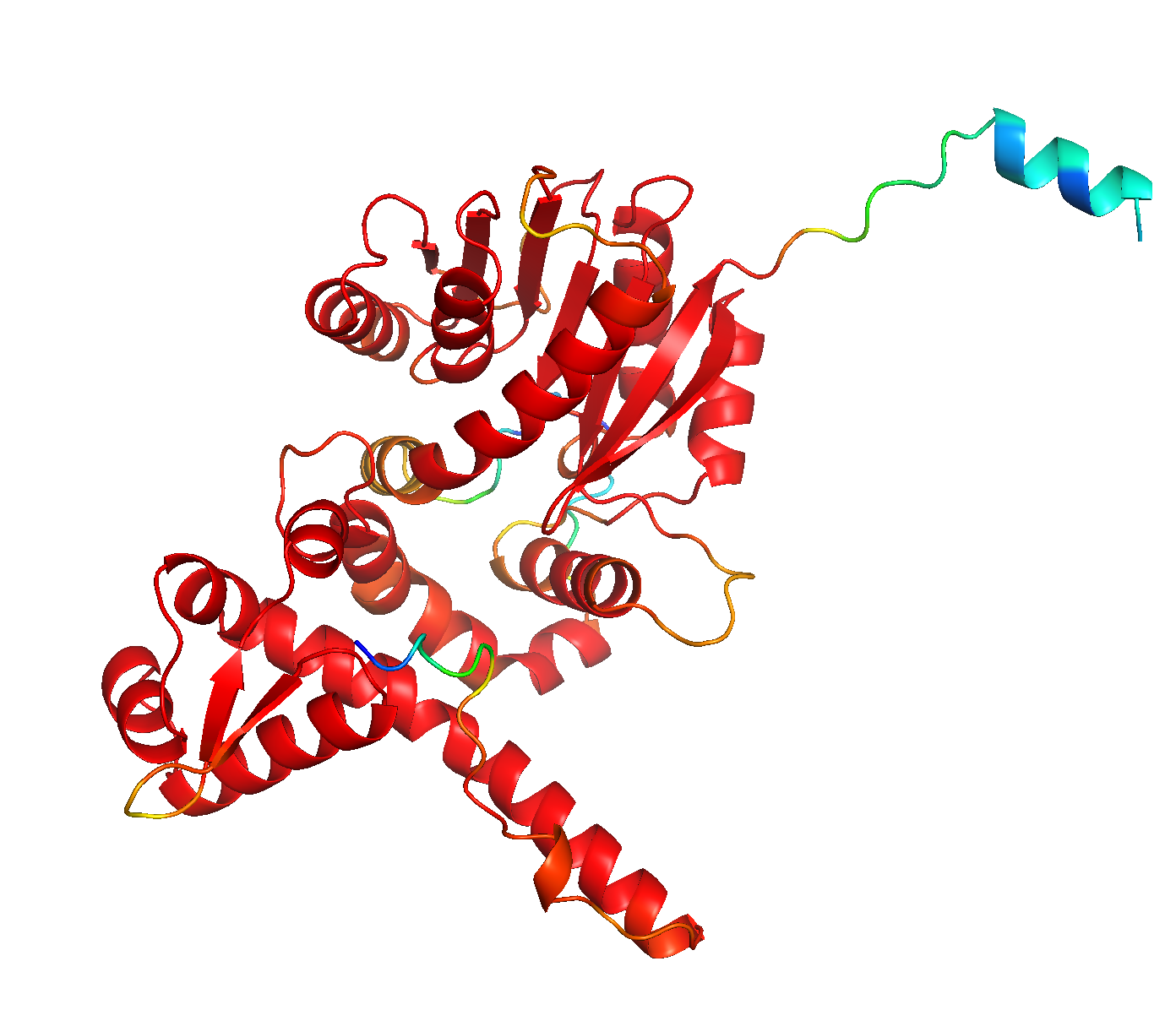 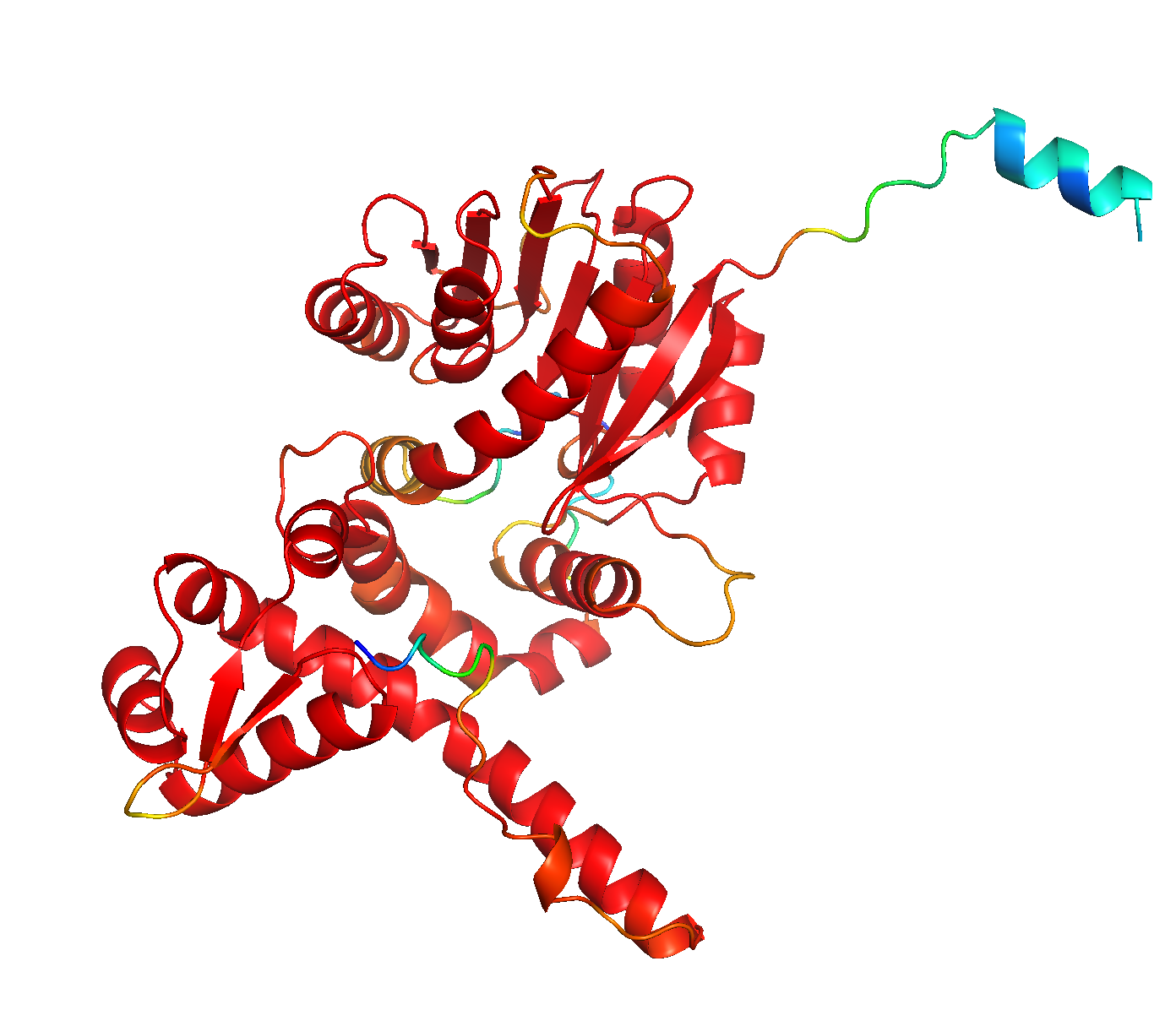 Local Docking
Pocket
Prediction
PDBParse
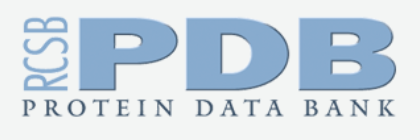 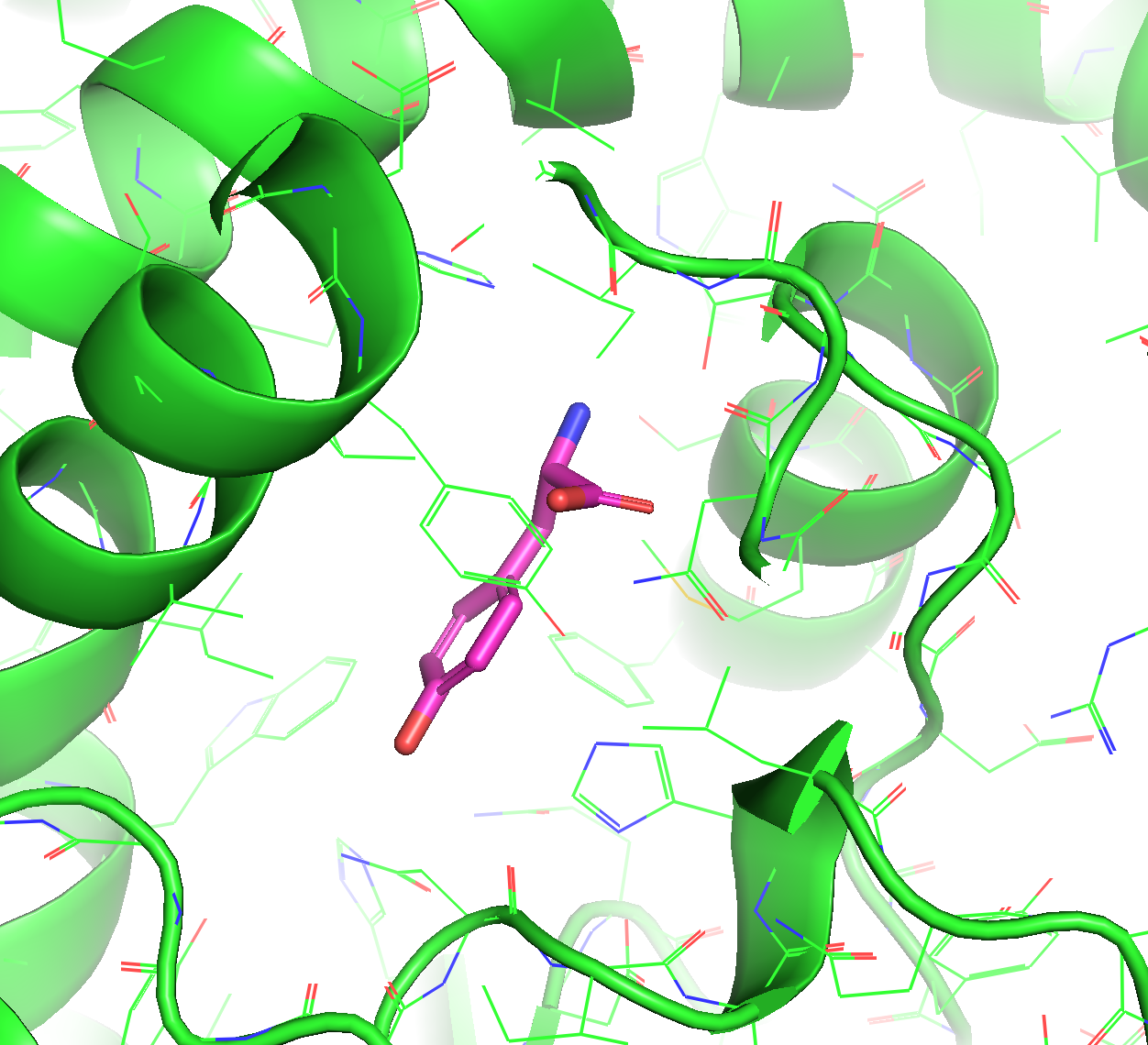 All PDB Data
Protein-Ligand Pairs
Ligand 3D Generation
Decoys
Collect all PDB structures and split into chains
Generate predicted receptor structure
Dock ligand into predicted structure
Predict docking pose per-atom deviation
Protein-similarity based train-test split
New PDB records as independent test
2
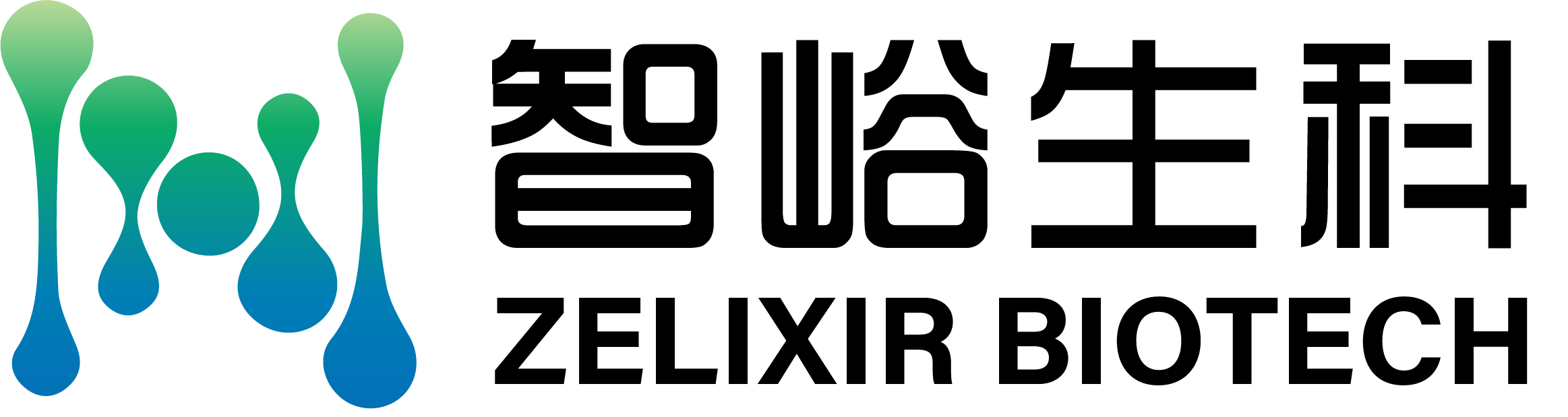 AIchemy_LIG/LIG2 core scoring module
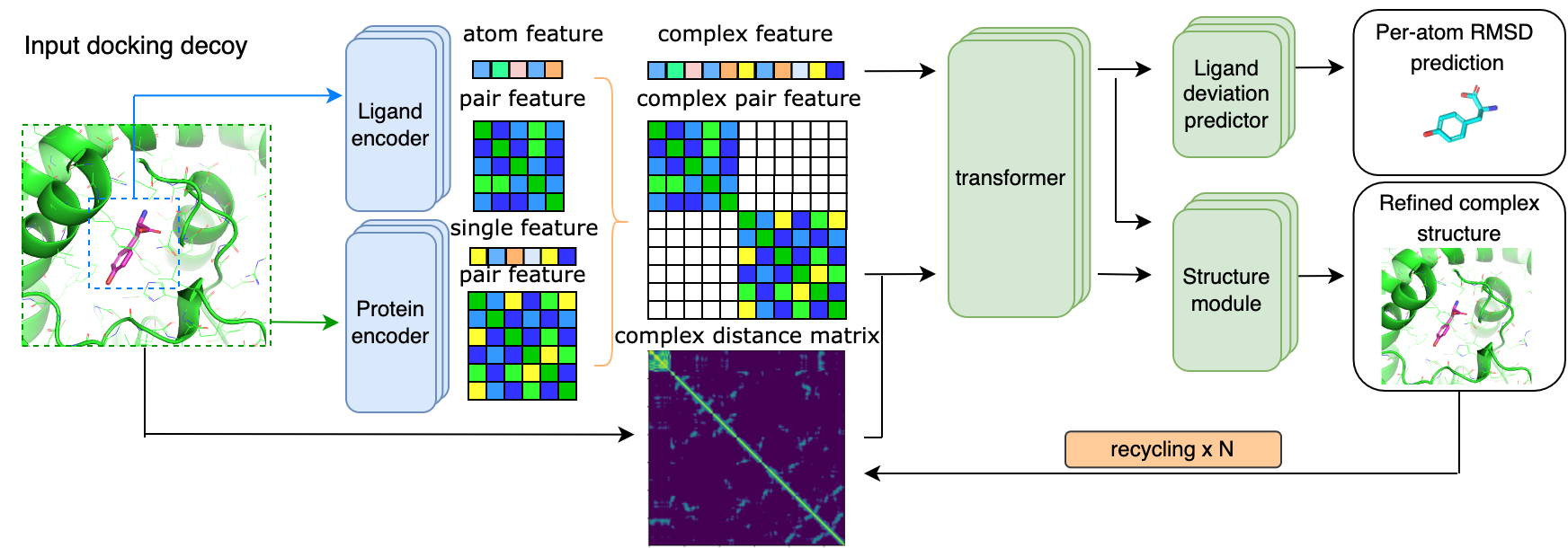 zPoseScore - A transformer-based model
Takes protein-ligand complex as input
A novel structure module iteratively outputs refined complex structure
The model is optimized to predict per-atom deviation of the input decoy
3
Ligand Pose Prediction Protocol
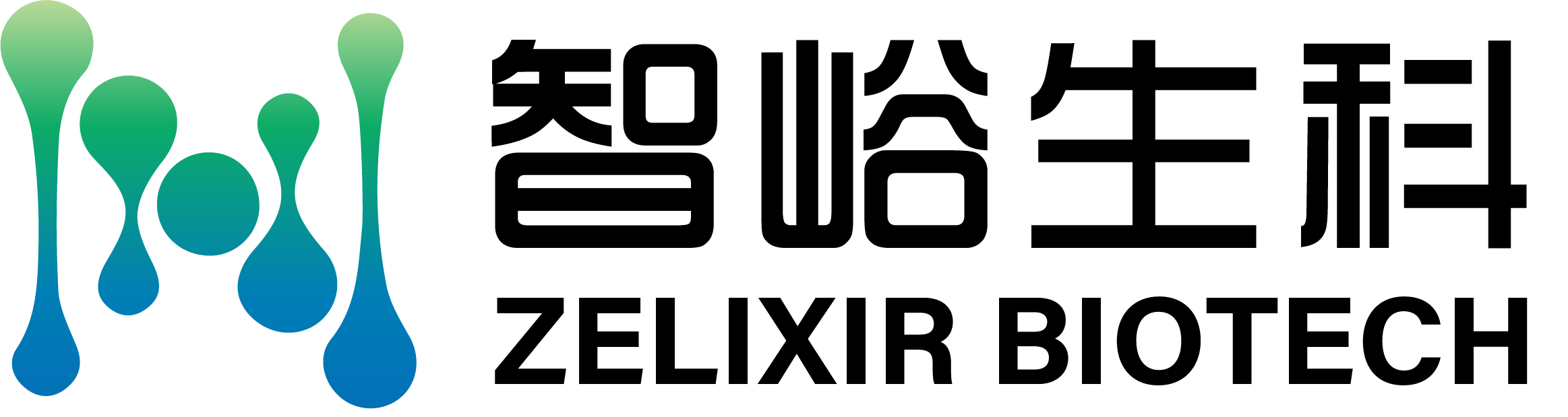 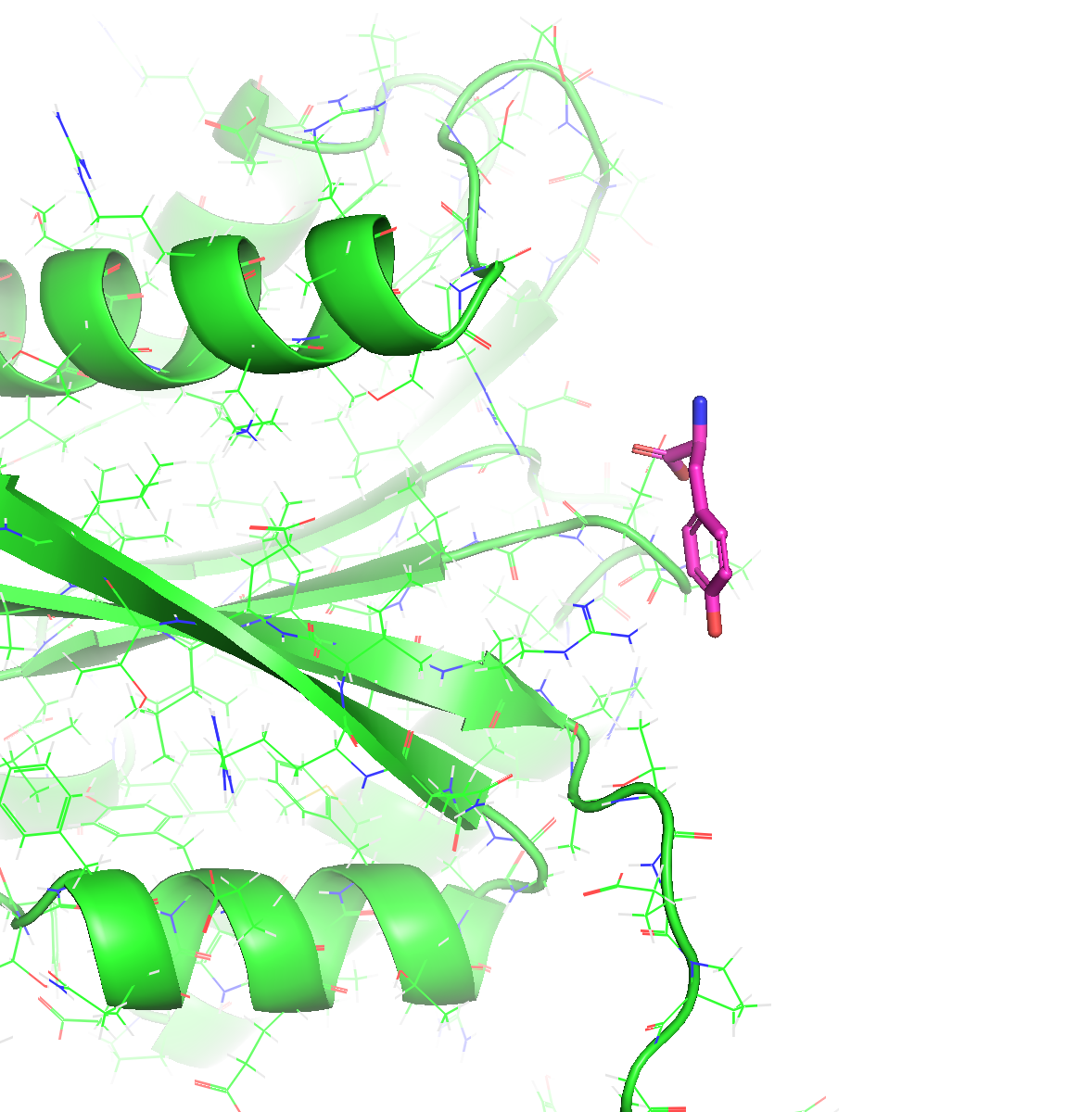 Protein Sequence
AF2
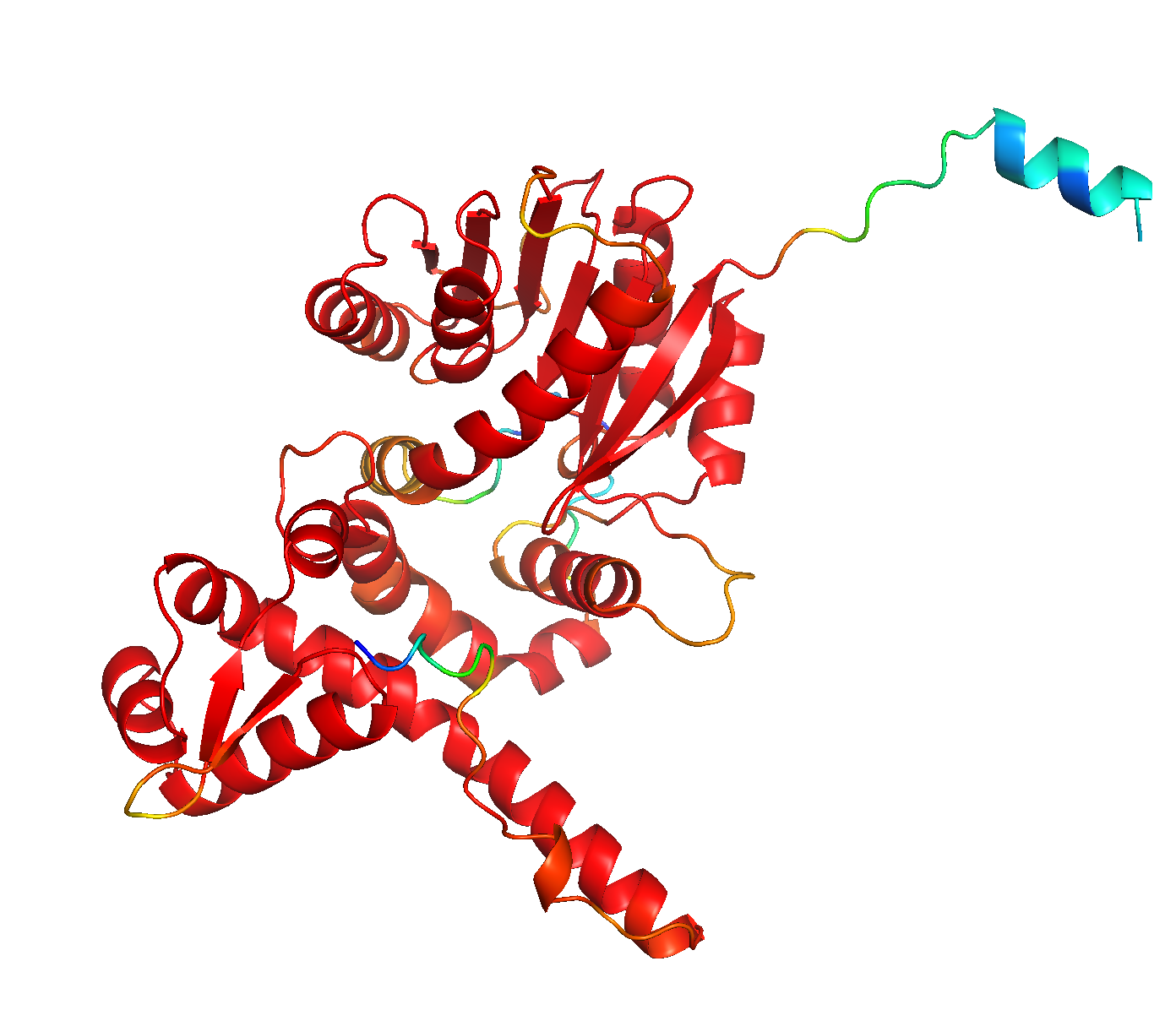 NN Scoring
Clustering
Vis. Inspection
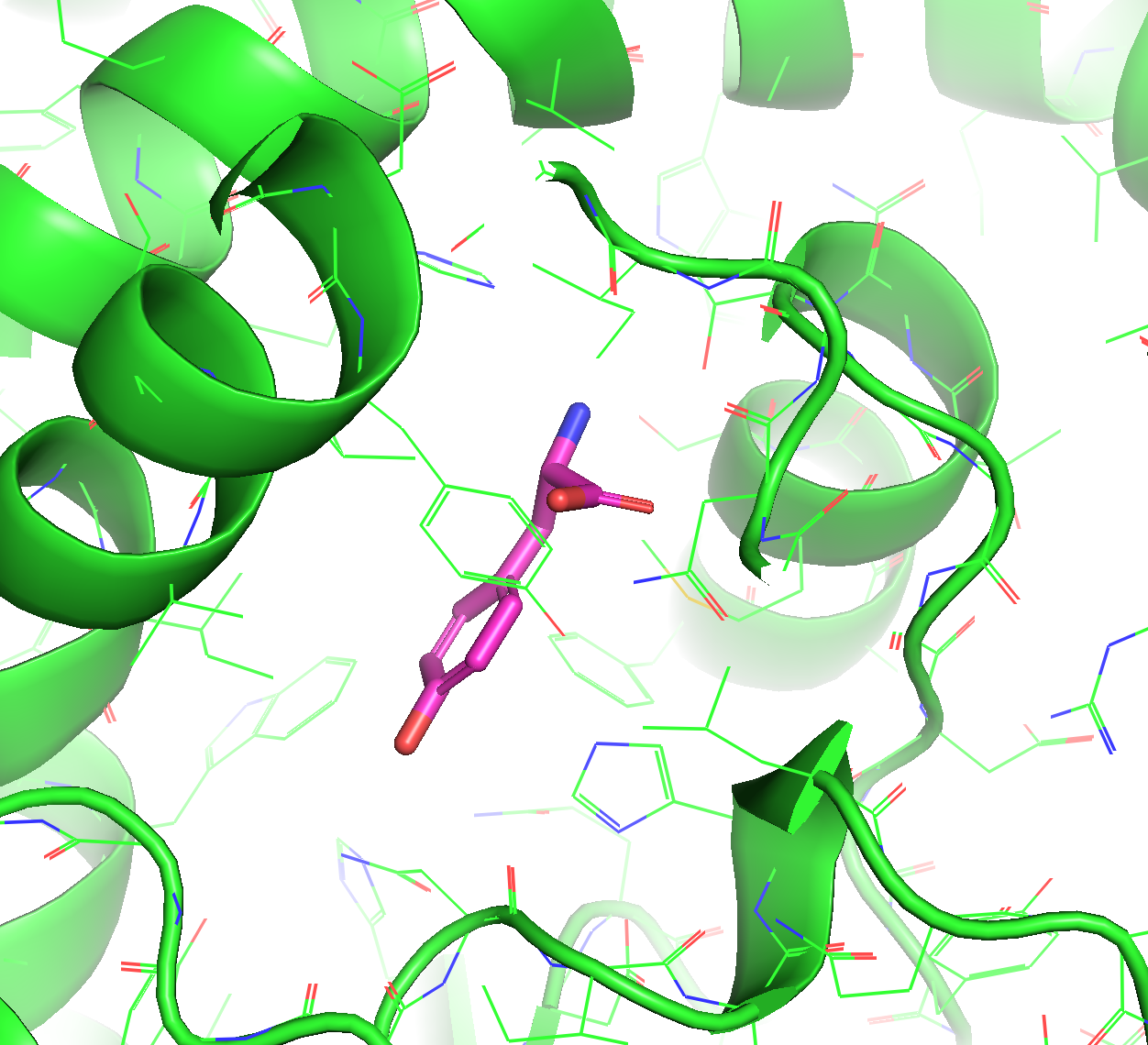 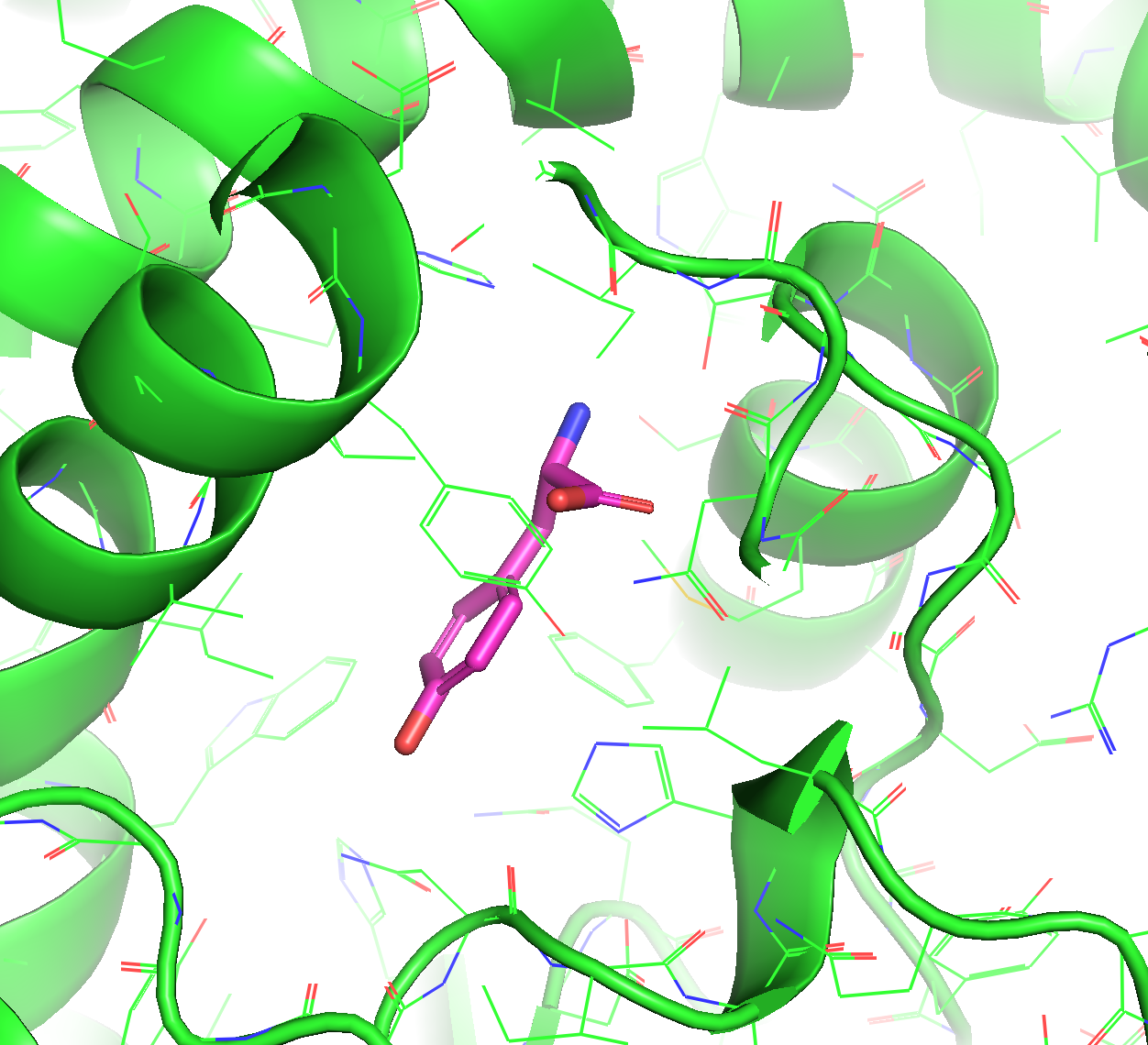 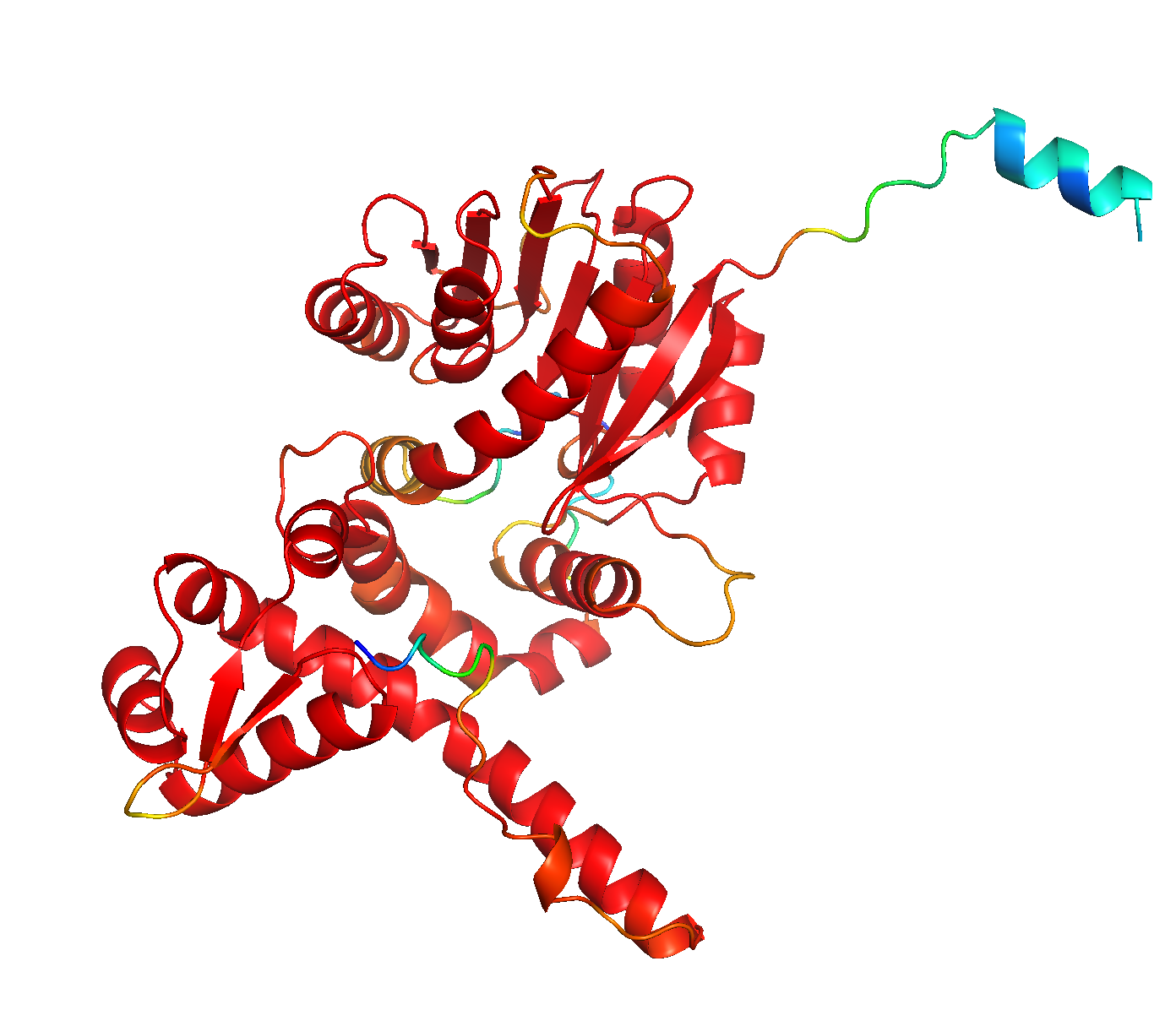 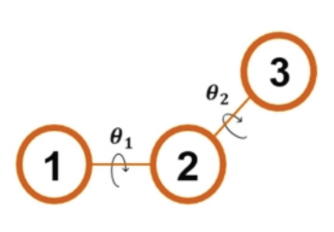 Hybrid 
Docking
Pocket
Prediction
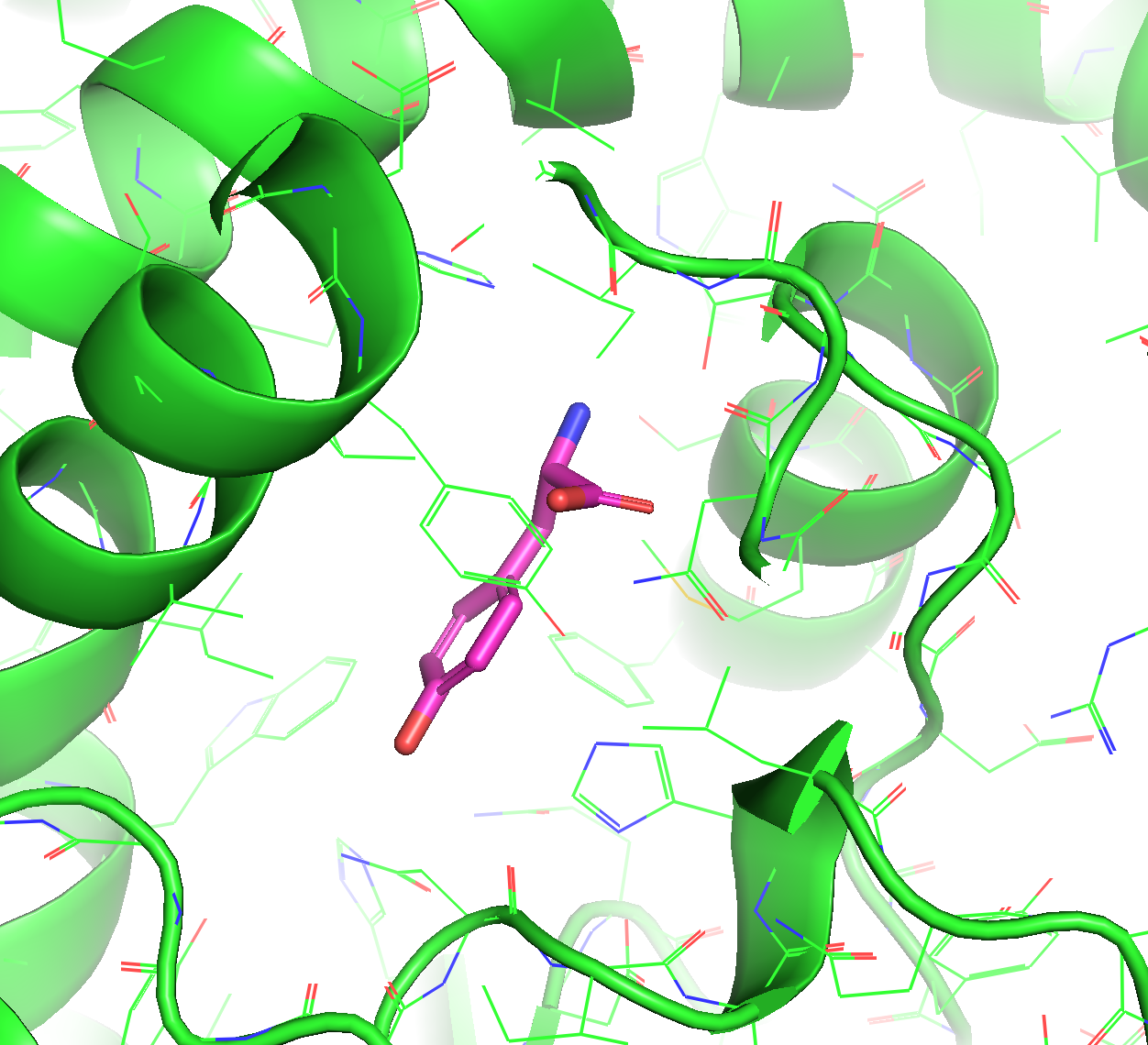 DeepRMSD
Final models
Final models
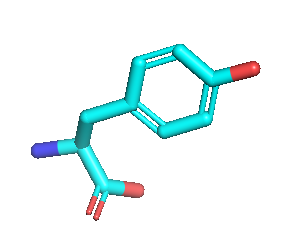 Decoys
Rdkit
N[C@@H](Cc1ccc(O)cc1)C(=O)O
AIChemy_LIG1
AIChemy_LIG2
Hybrid docking protocol combines global docking, template-based docking (for metal ions or other metal-related ligands) and local docking
DL Scoring is the most important component for correct pose selection
Clustering is used after NN scoring to maintain the pose diversity
Visual inspection is required to ensure reasonable interaction patterns
4
What went right: T1186
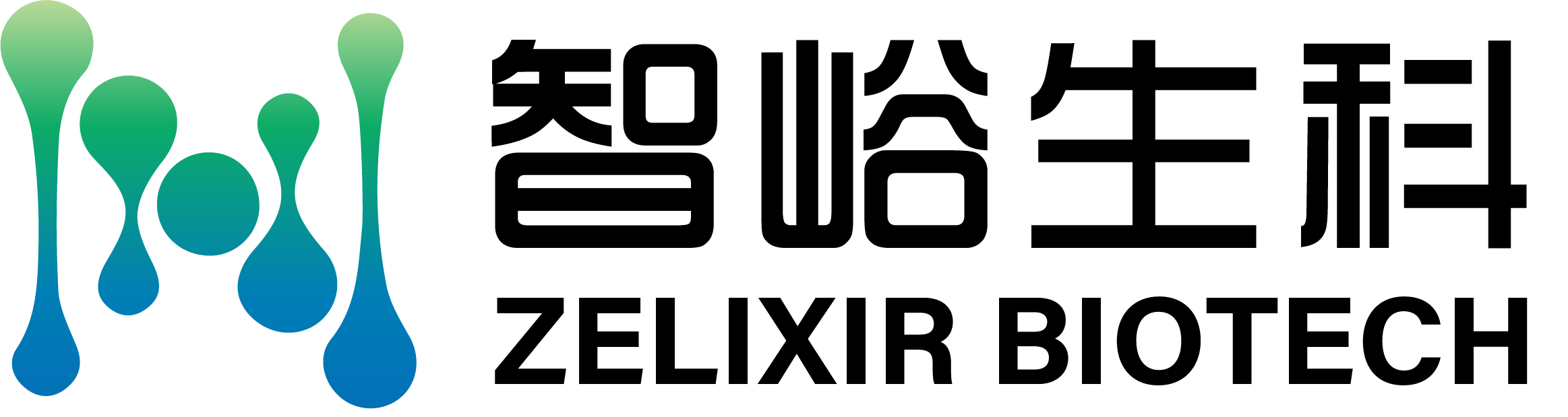 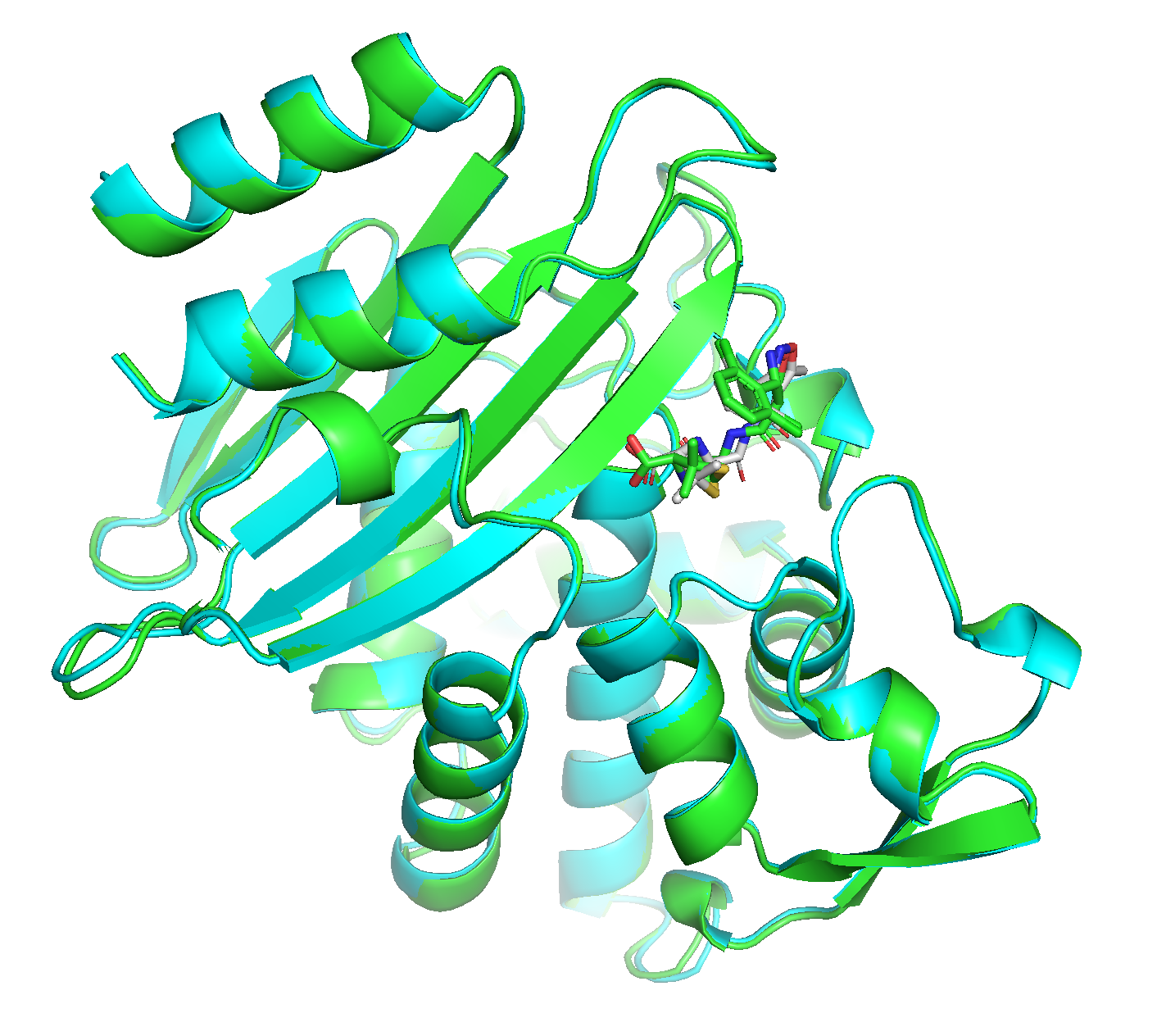 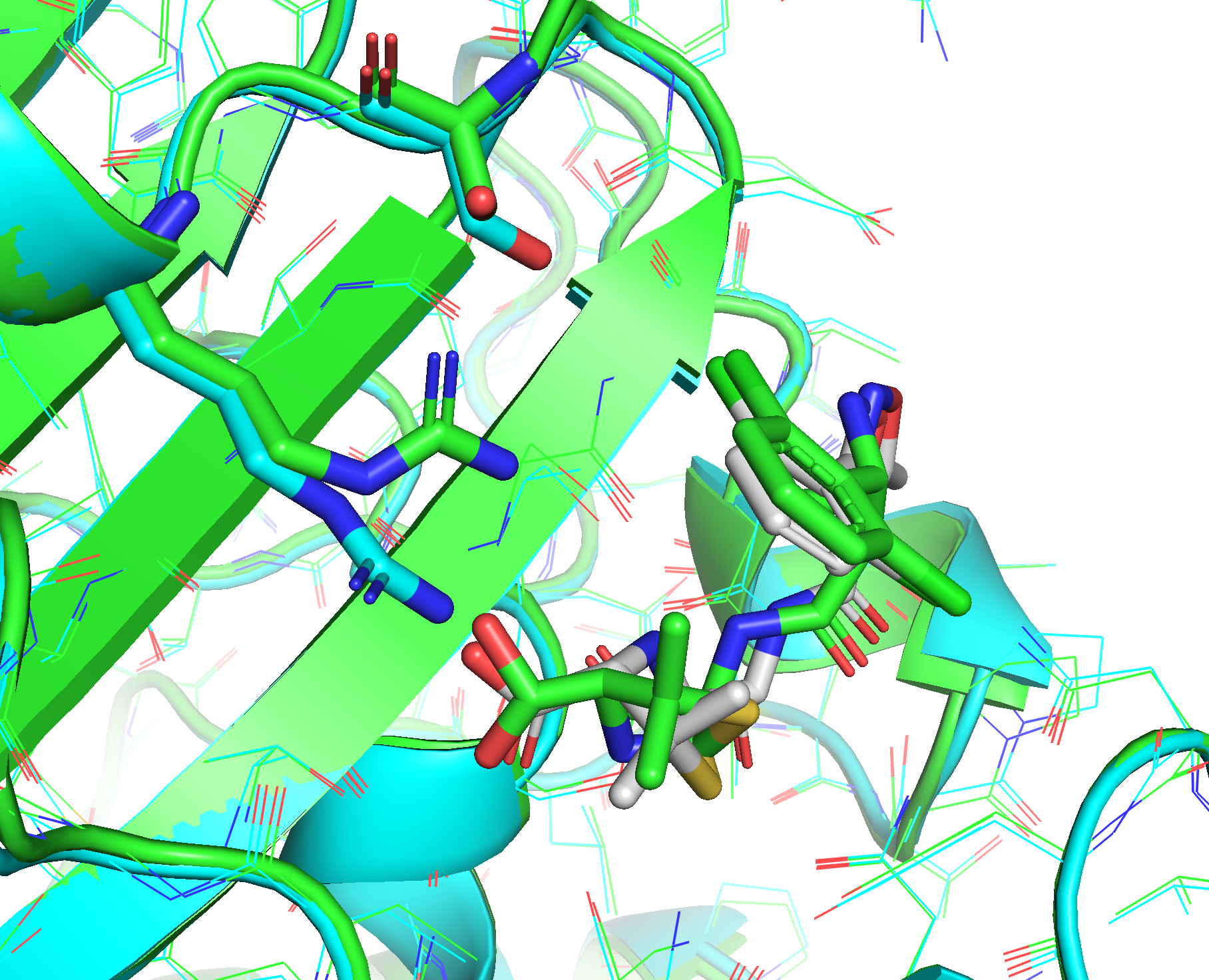 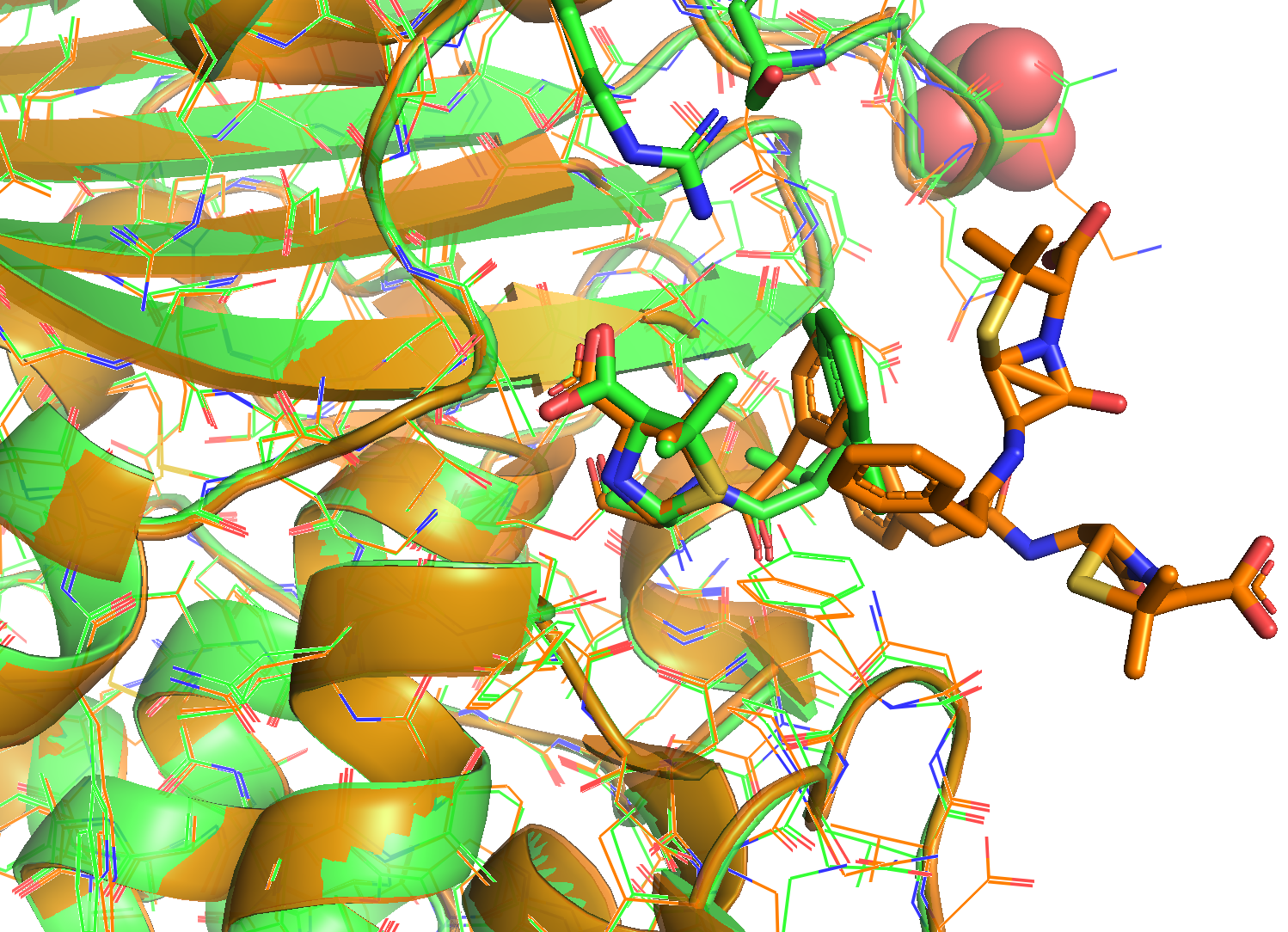 Template 5kmwA (Orange)
T1186 Native (Green)
RMSD: 0.31A
Native Receptor (Green)
AF2 Predicted (Cyan, RMSD=0.3A)
Native Ligand Pose (Green)
Predicted Ligand Pose (Gray, RMSD=1.189A)
Docking generates decoys, DL module ranks the decoys
Template information is used to guide visual inspection
5
What Went Right: T1124
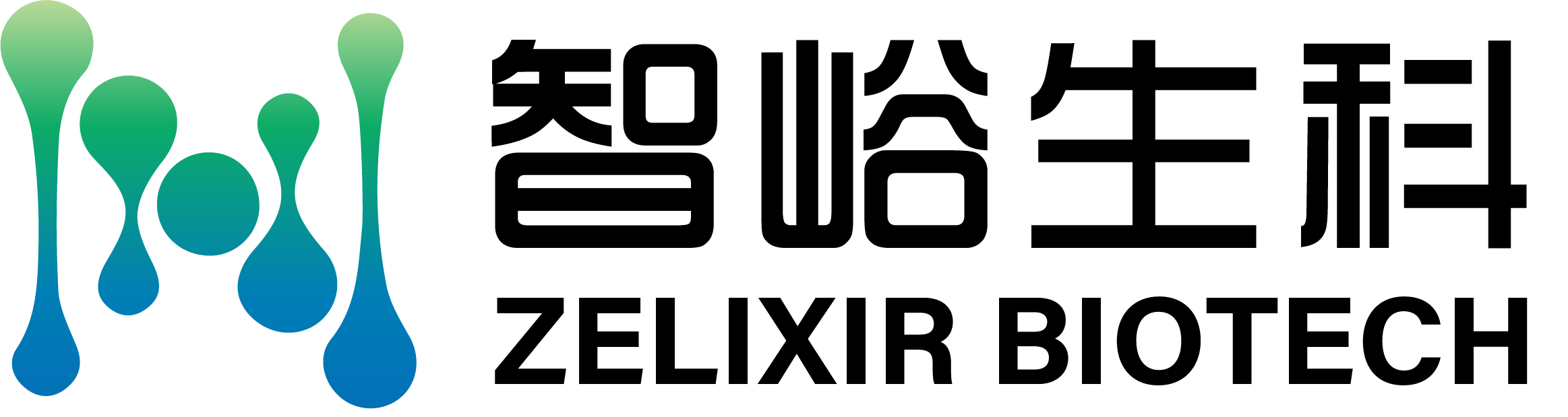 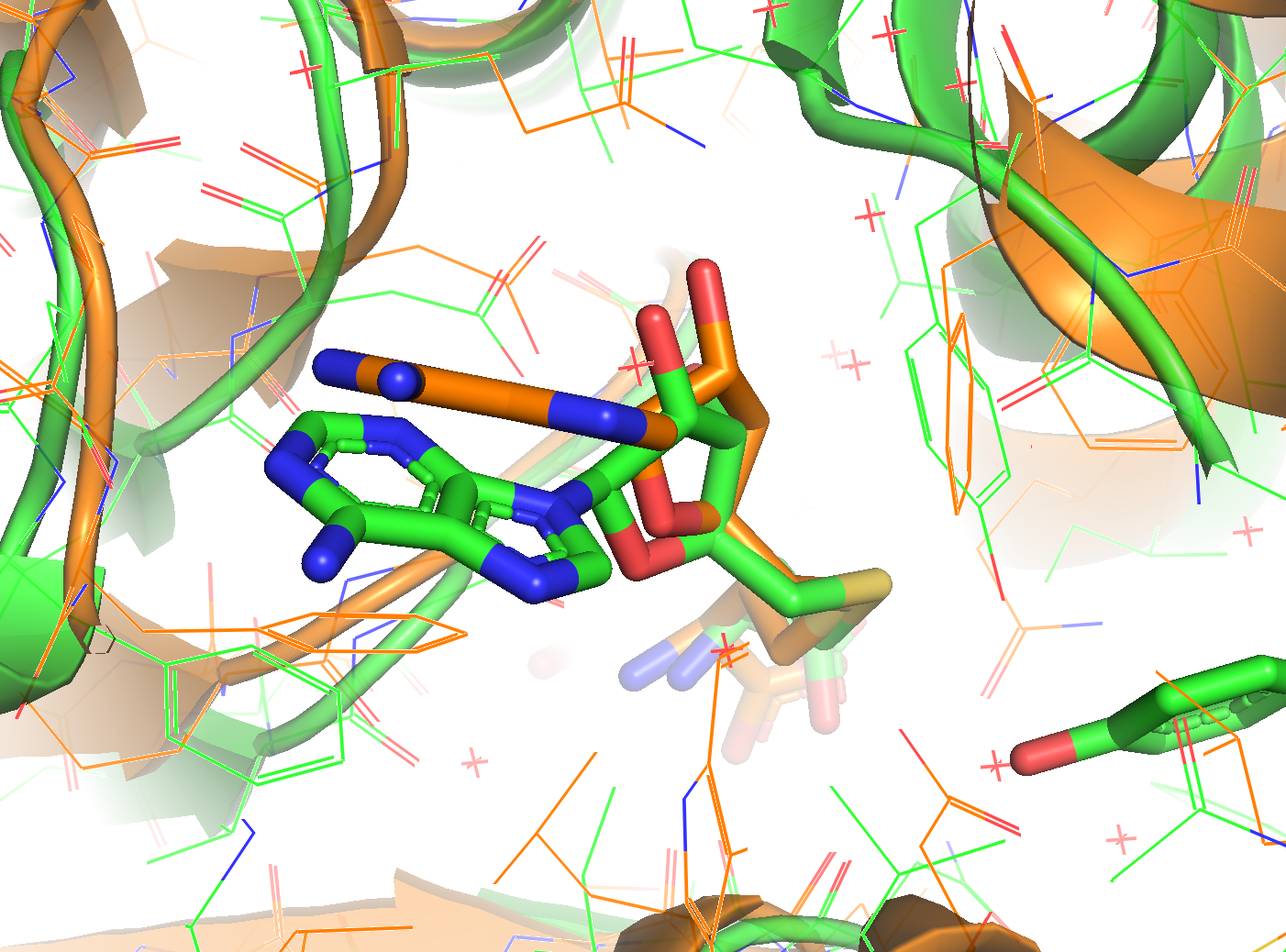 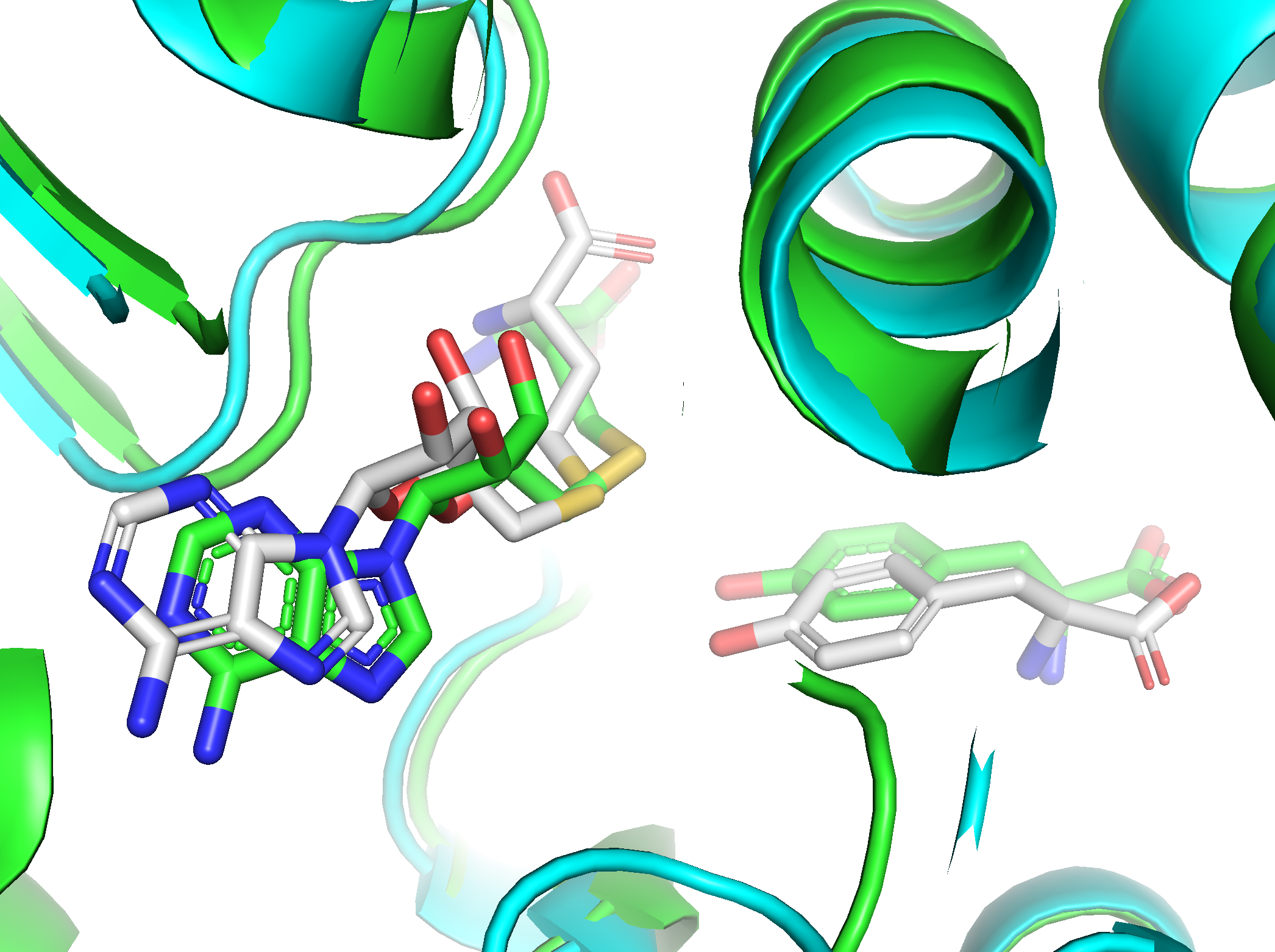 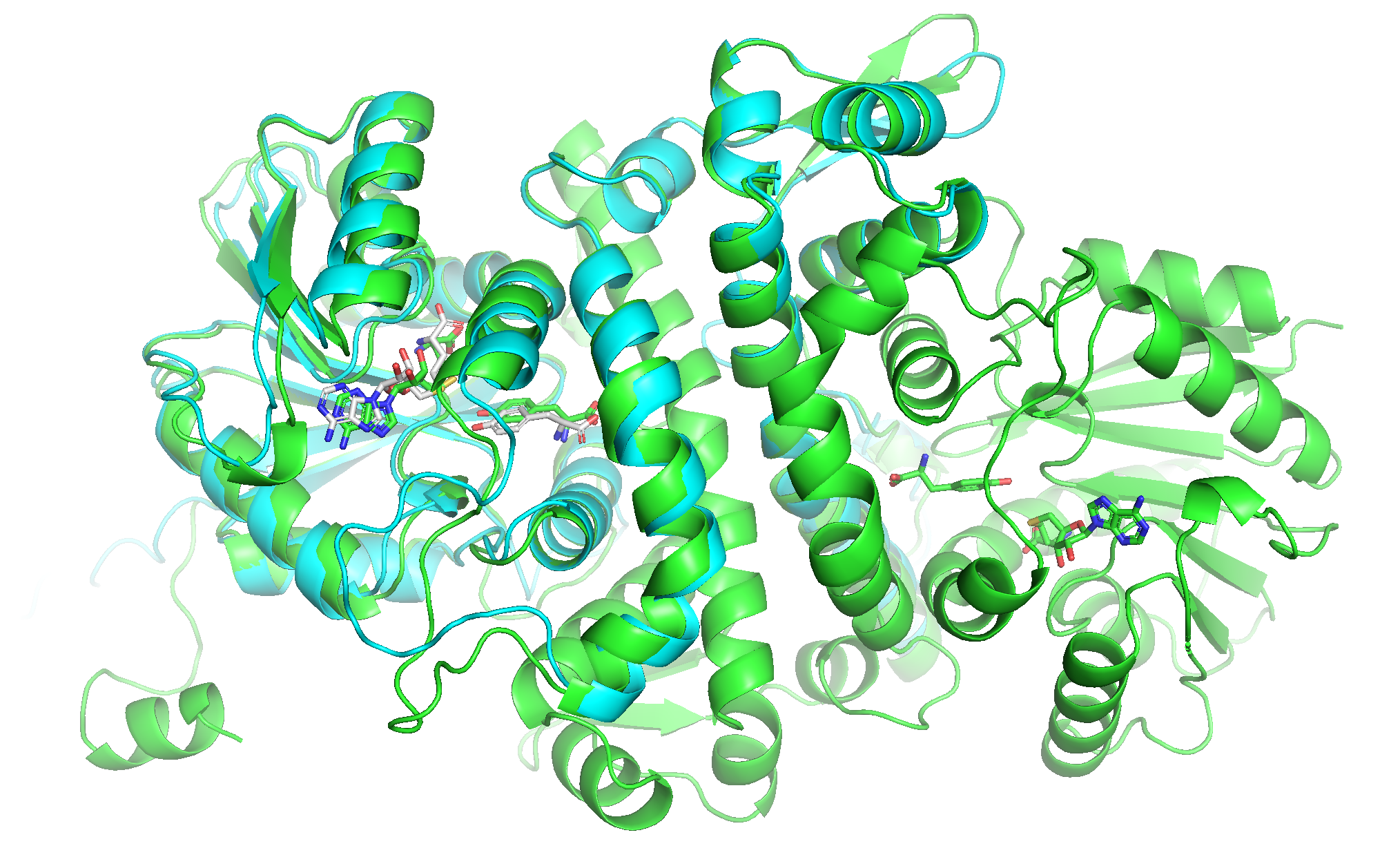 Template 6c5bB (Orange)
T1124 Native (Green)
Native (Green)
AF2 Predicted (Cyan, RMSD=1.3A)
Native Ligand Pose (Green)
Predicted SAH Pose (Gray, RMSD=1.4A)
Docking generates decoys, DL module ranks the decoys
Pocket Sidechains should be adjusted to enable accurate docking
6
What Went Right: T1124
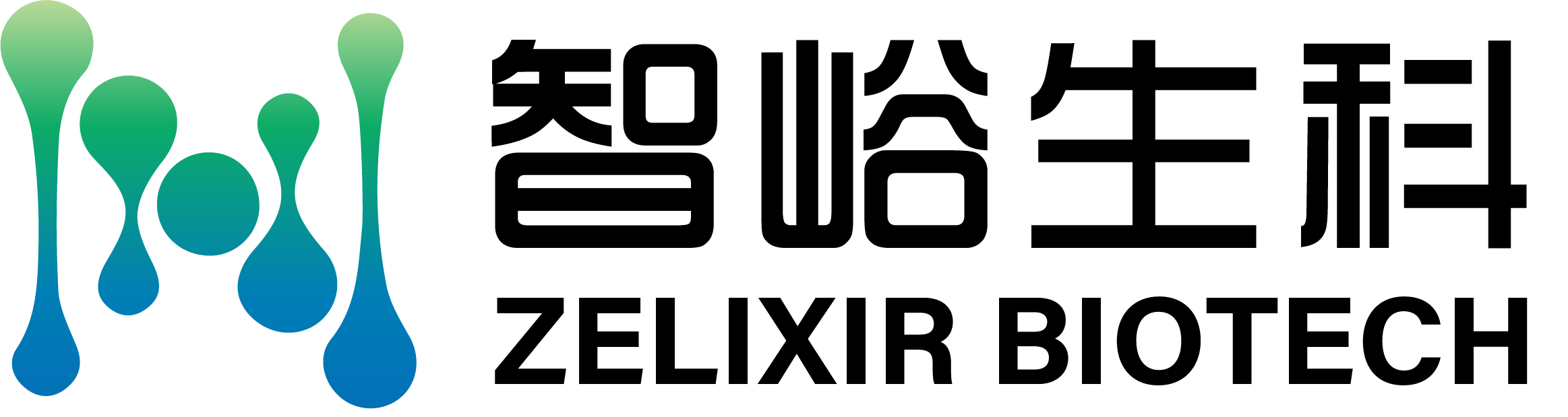 Sidechain orientation affects ligand accuracies

Native Receptor (Green)
AF2 Predicted (Gray)

Native Phe253 (Green)
AF2 Phe253 (Purple)
AF2 adjusted Phe253 (Gray)
T1124-SAH binding pattern
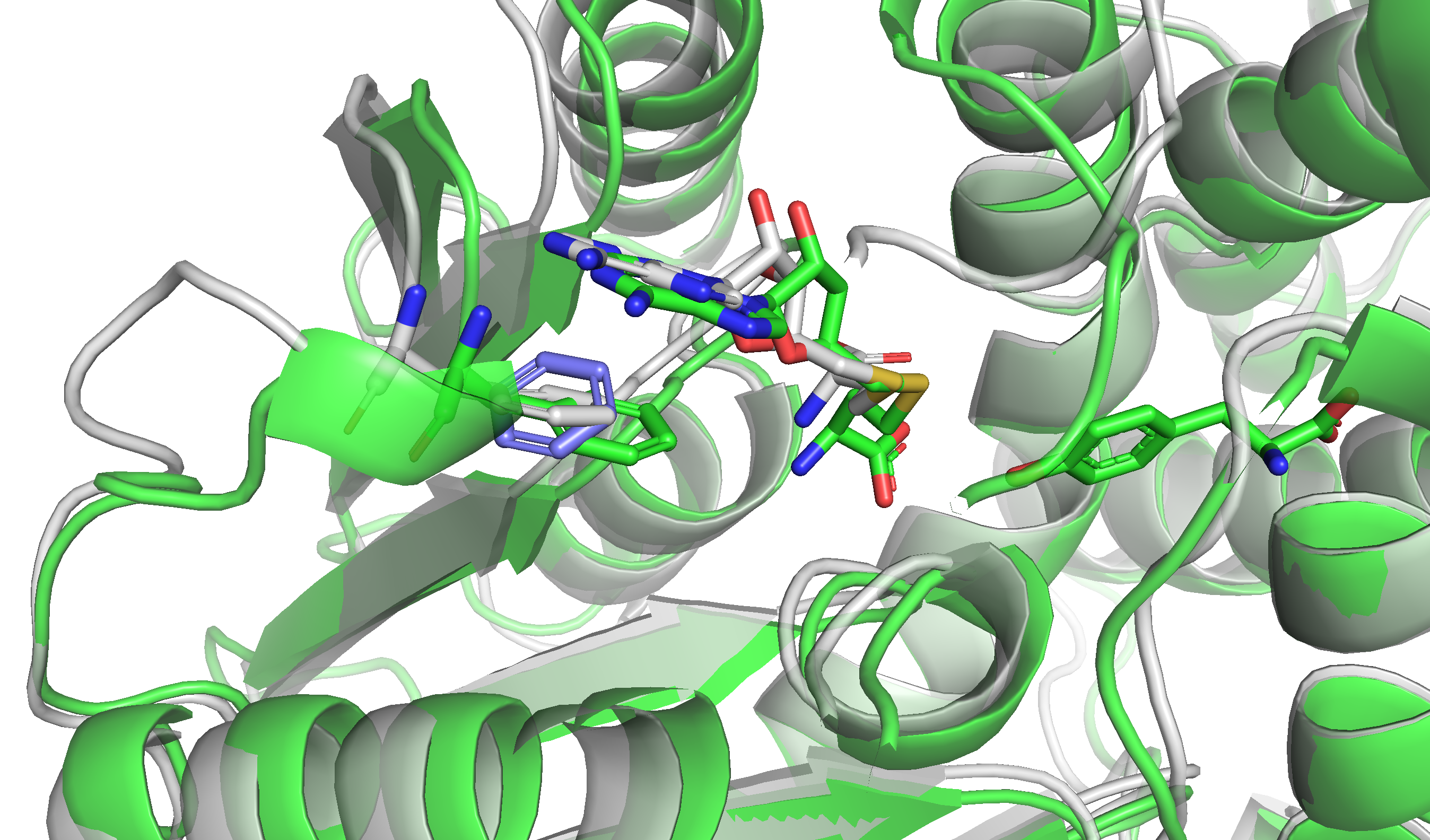 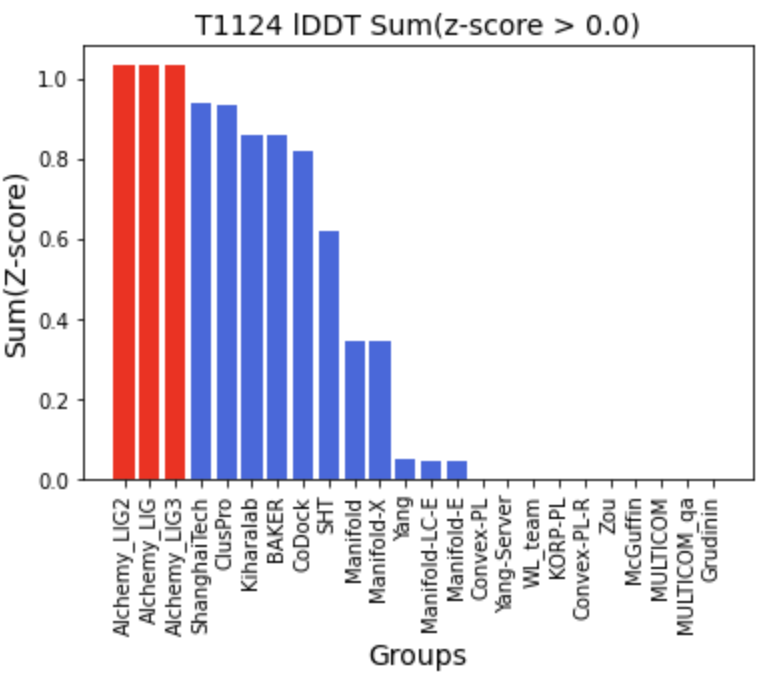 7
What Went Wrong: T1181
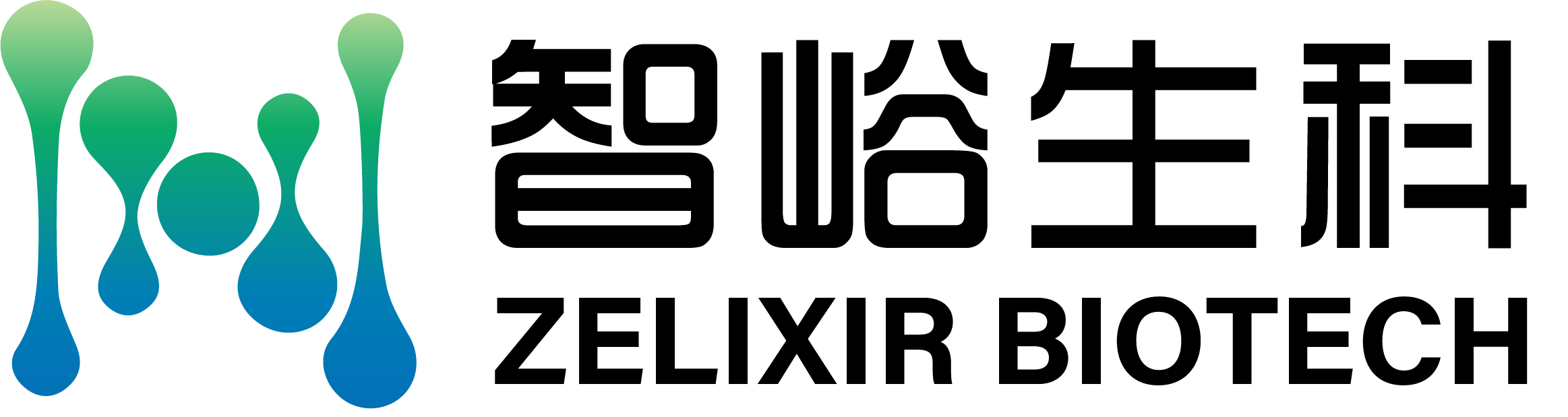 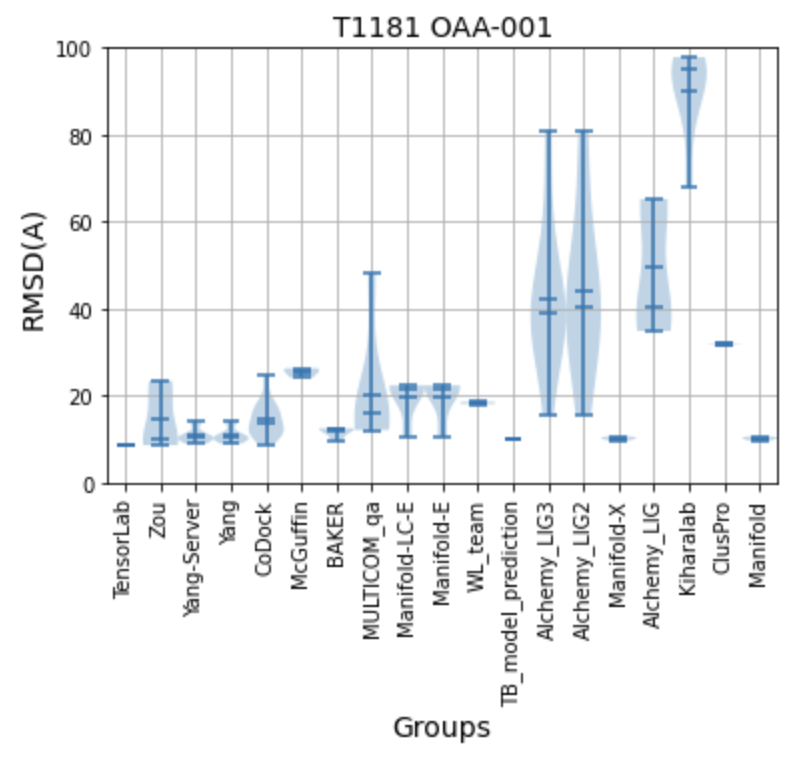 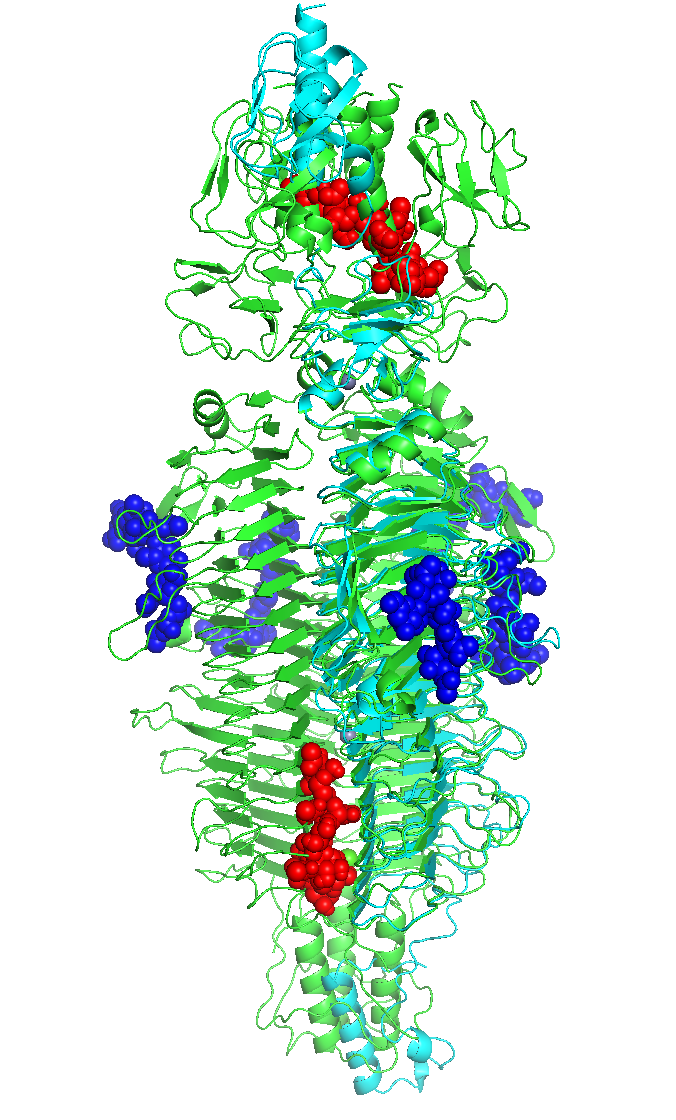 AF2 predicted chainA
T1124 Native
RMSD=1.1A

Native OAA poses
Predicted OAA poses
Ligand binding sites are hard to locate!!!
8
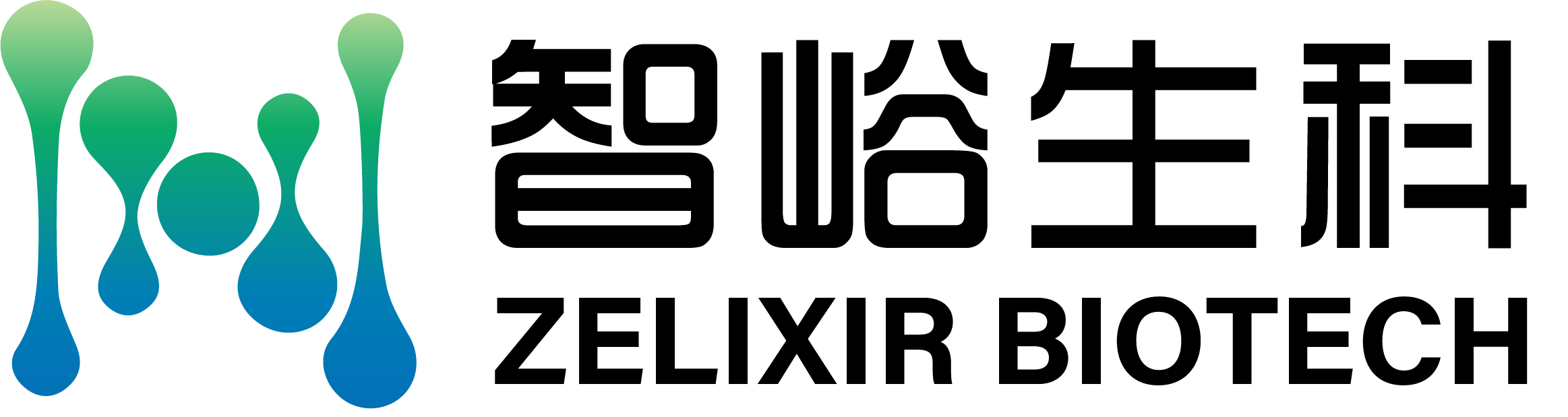 Conclusions
The protein structure and ligand are modelled seperately
Pocket sidechain orientations are important for accurate ligand prediction
Ligand binding site prediction remains a challenge
DL-based model could enrich the template-like decoys
Template information is useful for pose selection and visual inspection
Template-based modelling is accurate for metal ion modelling
9
Acknowledgement
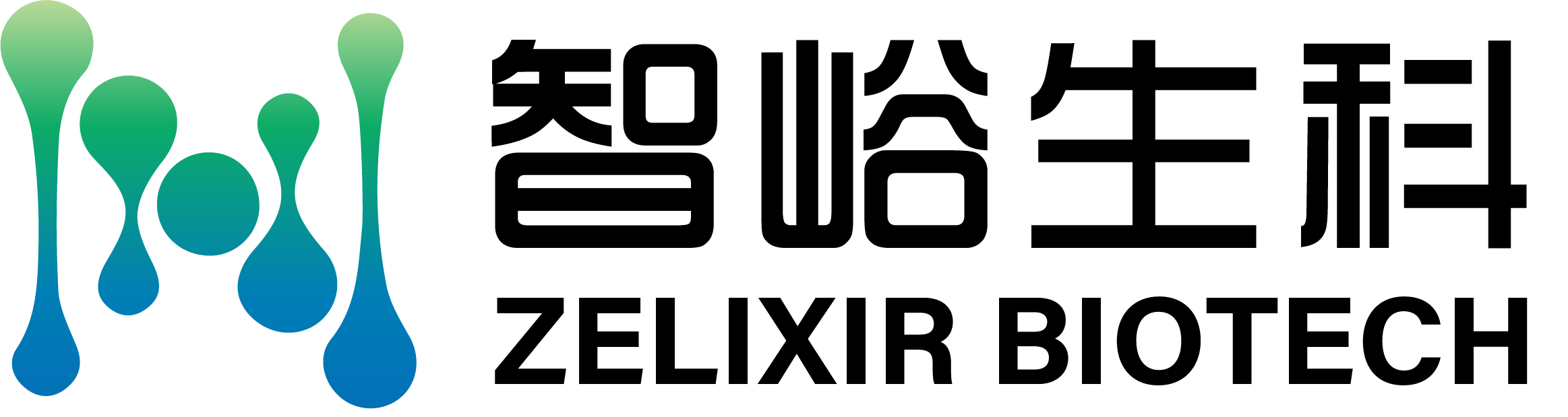 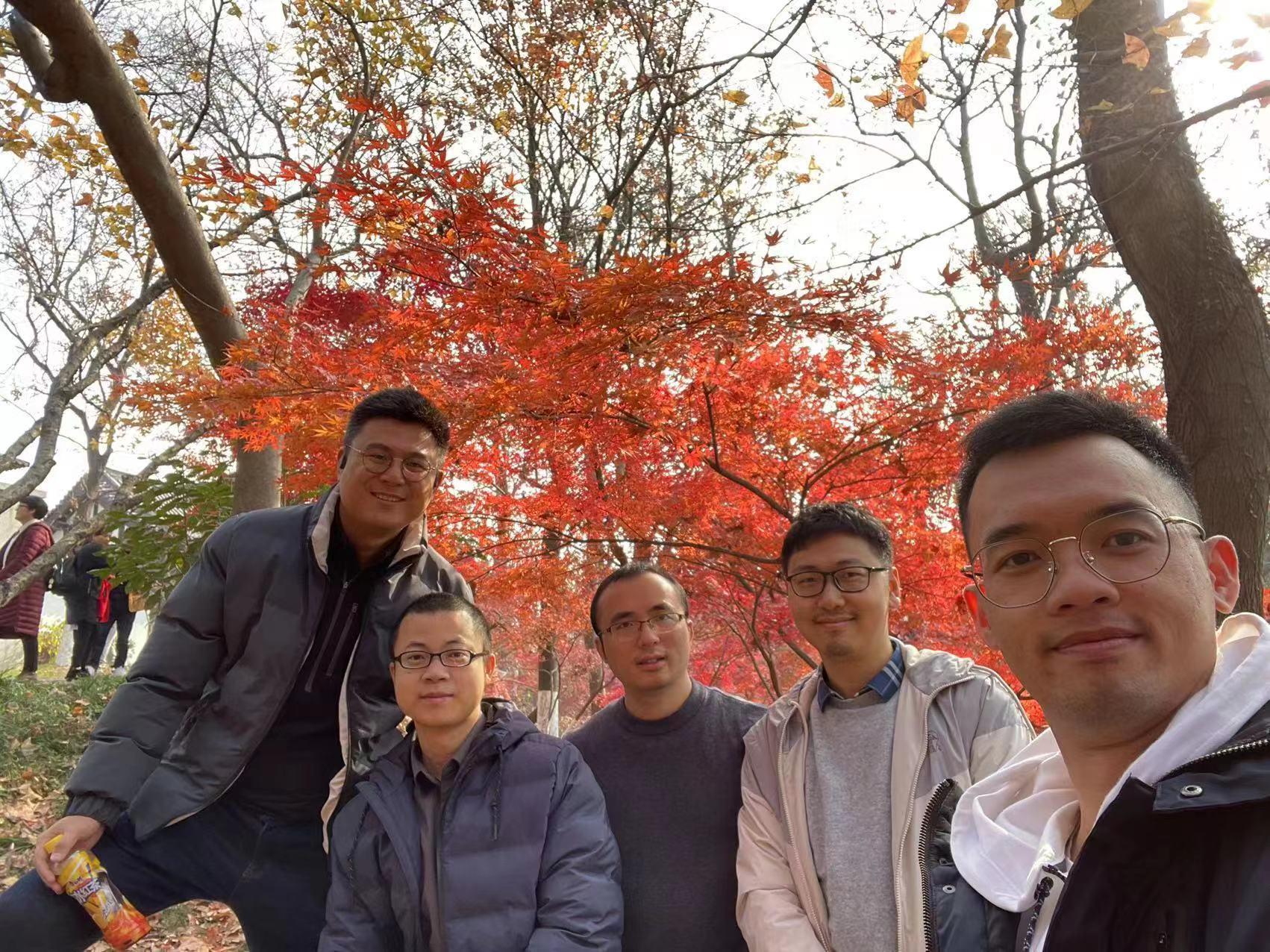 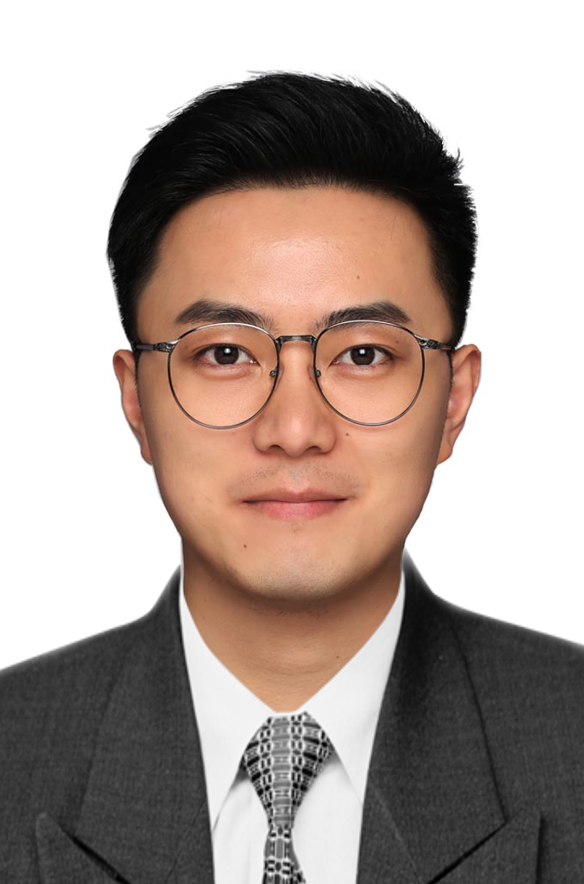 zPoseScore deep learning model
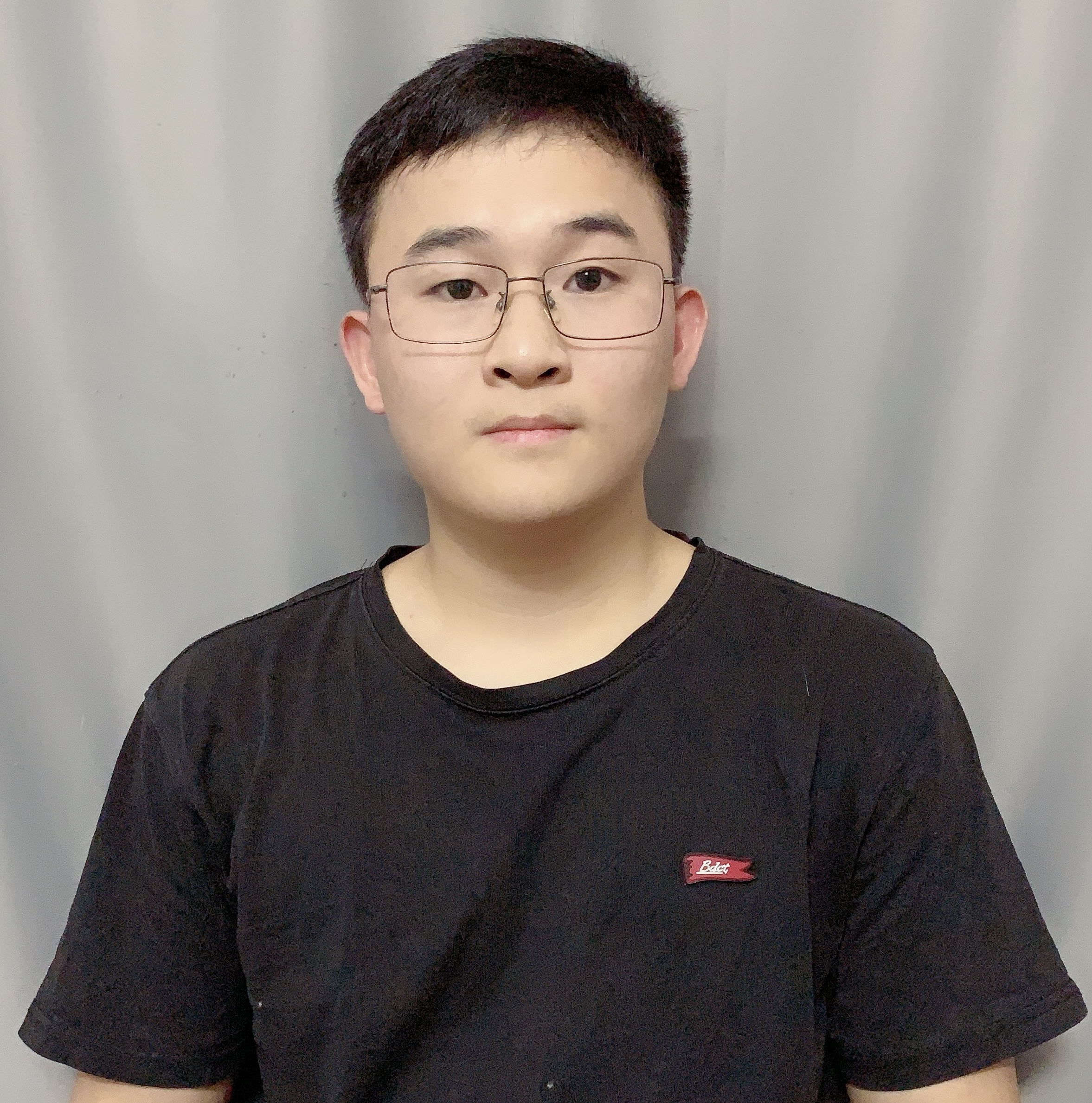 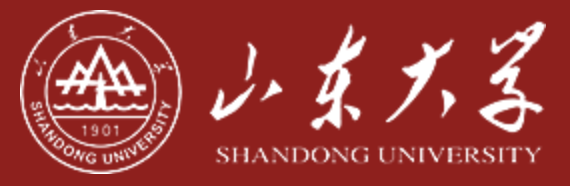 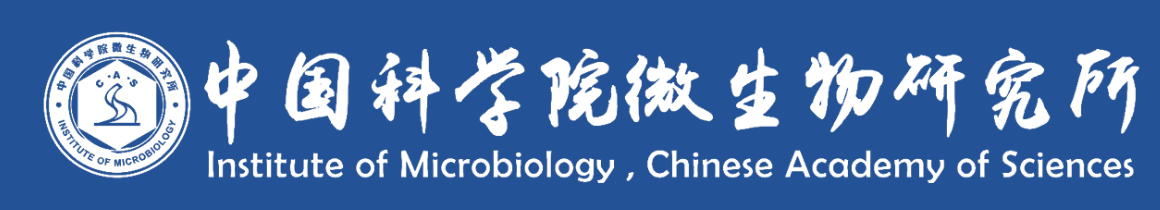 Tao Shen (Zelixir)
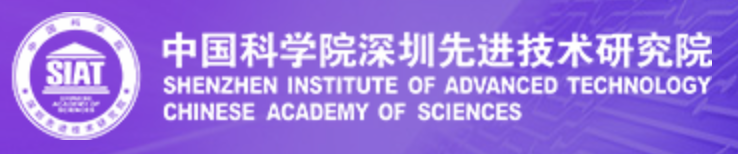 Fuxu Liu (Zelixir)
Zelixir cofounder team
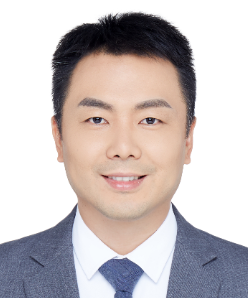 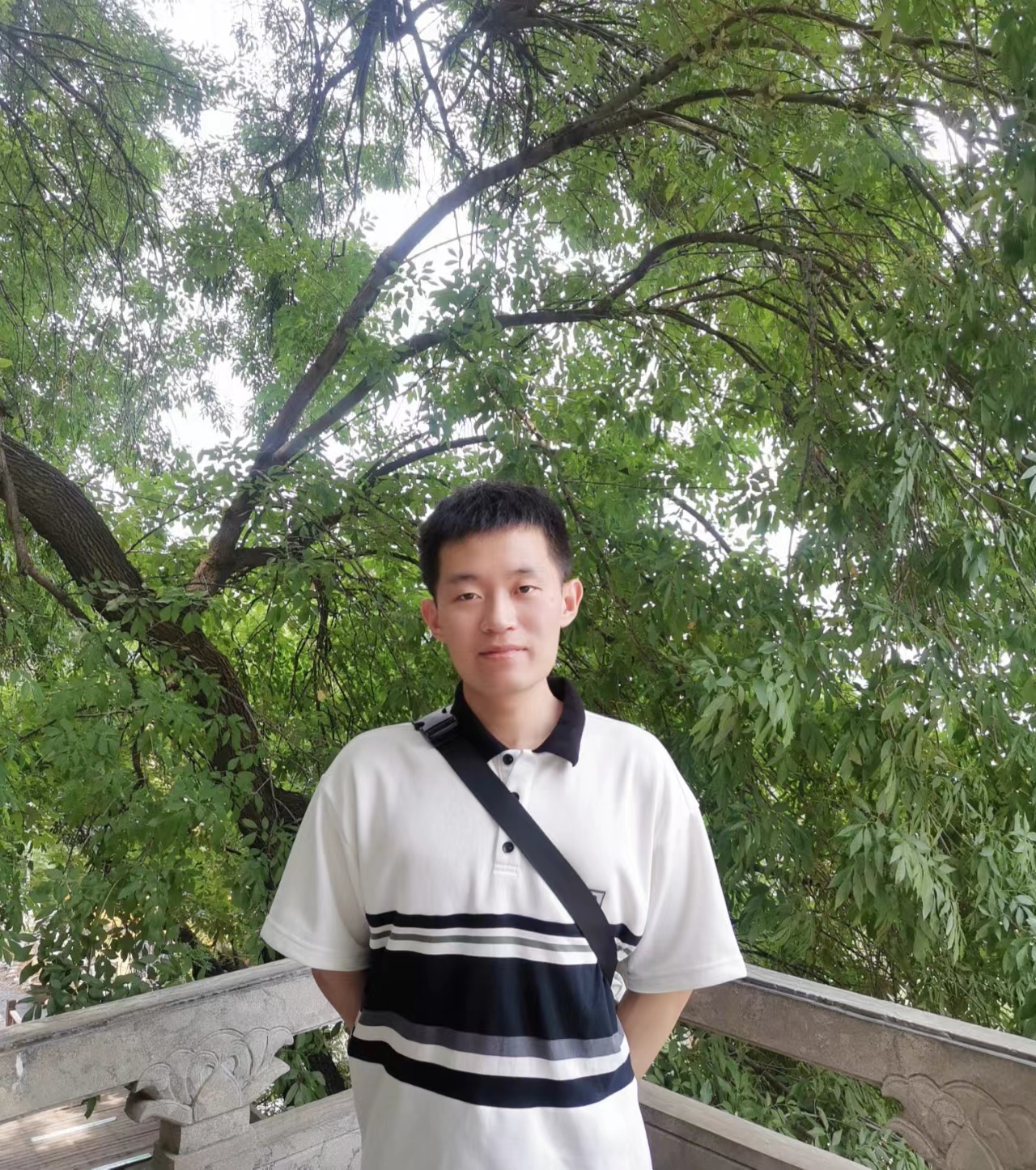 Visual Inspection
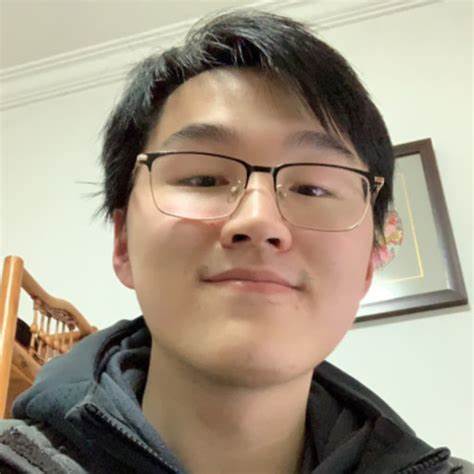 RNA-Lignad (R1117)
DeepRMSD Optimization
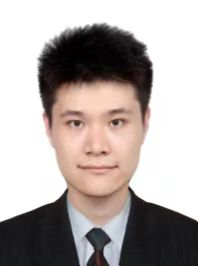 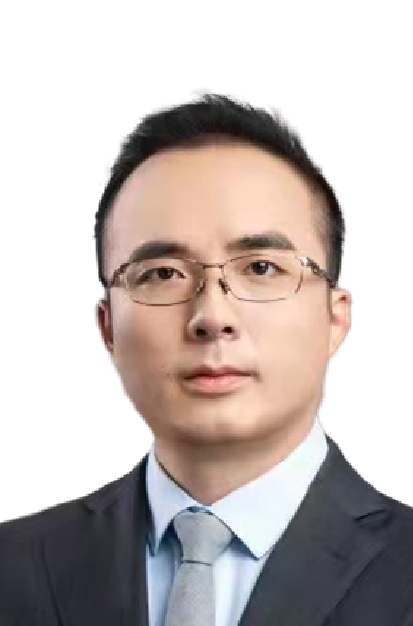 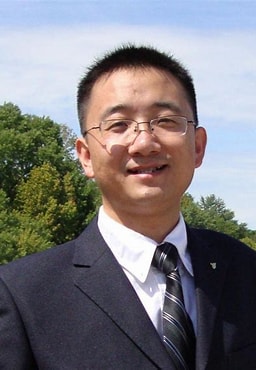 Jinyuan Sun 
(Institute of Microbiology, CAS)
Weifeng Li (Shandong U)
Zechen Wang (Shandong U)
Yifan Bu (Zelixir)
Yanjie Wei
(SIAT, CAS)
Peng Xiong (Zelixir)
10
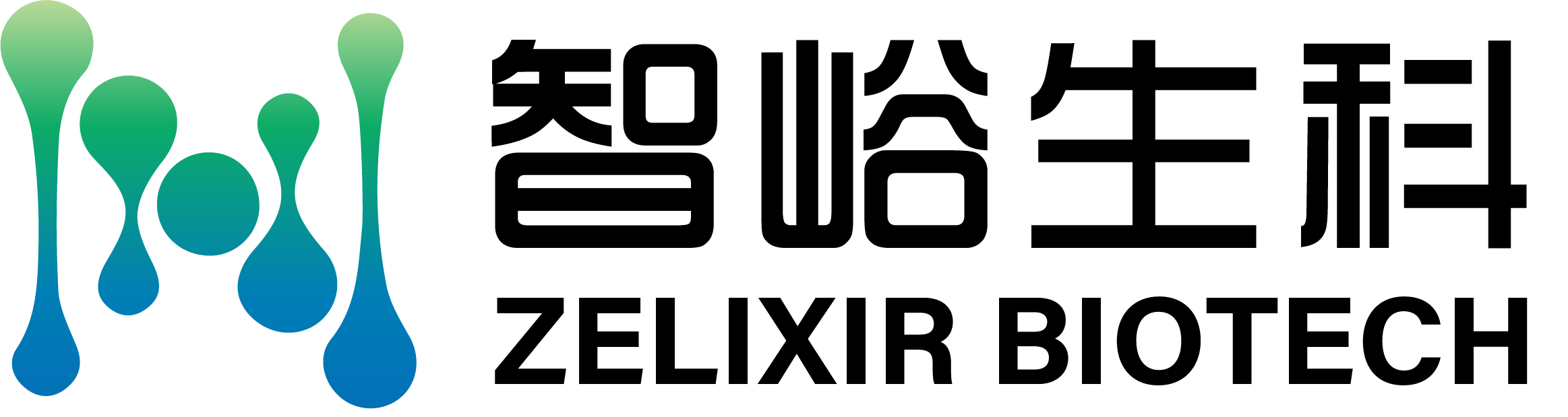 Thanks!
11